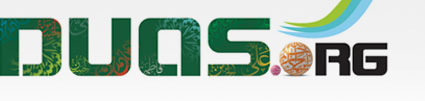 أعمال ليلة النصف من شهر شعبان
A’maal for the 15th Night of Sha'aban
‘The Night of Records’ (Lailat al-Baraat)
(Arabic text with English & Urdu Translation & English Transliteration)
For any errors / comments please write to: duas.org@gmail.com
Kindly recite Sura E Fatiha for Marhumeen of all those who have worked towards making this small work possible.
To display the font correctly, please use the Arabic font “Attari_Quran_Shipped” , Urdu font “Alvi Nastaleeq” & Hindi font “Mangal”. Download font here : http://www.duas.org/fonts/  
                                                                                                                                                               8/4/2020     16 45
Duas/Aamal  on 15 Shaban
1.Recite Du'a (Mafateeh Al Jinaan pg.166) - “ALLAAHUMMA  ANTAL  HAYYUL  QAYYOOM - - - -”
2.Recite Du'a (Mafateeh Al Jinaan pg.167) - “ALLAAHUMMAQ - SIMLANA  MIN  KHASHYATIKA - - - -” 
3.Recite Du'a (Mafateeh Al Jinaan pg.156) - “SHAJARATIN - NUBUWWATI   - - -” 
4.Recite Du'a - e - Kumail (Mafateeh Al Jinaan pg.62).
5.Recite 100 times - “SUBHAANALLAAHI,  WAL-HAMDU-LILLAAHI,WALLAAHU-AKBAR, WA-LAA-ILAAHA  ILLALLAAH”.
أعمال ليلة النصف من شهر شعبان
A’maal for the 15th Night of Sha'aban
Method
أعمال ليلة النصف من شهر شعبان
A’maal for the 15th Night of Sha'aban
Method
6.Recite Du'a (Mafateeh Al Jinaan pg.169) - “ILAAHI  TA-ARRADHA  LAKA  FI  HAAZAL-LAYLI  - - - - -”
Go in Sajdah and recite Du'a (Mafateeh Al Jinaan pg.169) - “SAJADA-LAKA  SAWAADI  - - - - -”
Sit and then go in another Sajdah and recite Du'a (Mafateeh Al Jinaanpg.170) - “A-OODHU  BINOORI WAJ-HIKAL-LADHI  - - - - -”. 
Then keep your RIGHT  CHEEK on the Sajdagah (Mohr) and say :“AFFARTU  WAJ-HEE FIT-TURAAB  WA-HUQQALEE  AN  AS-JUDA LAK” 	
Then keep your LEFT  CHEEK on the Sajdagah (Mohr) and repeat as above.
أعمال ليلة النصف من شهر شعبان
A’maal for the 15th Night of Sha'aban
2 Rakaat Namaaz
After Surah Al-Hamd recite Surat Al-Kafirun in 1st rakaat and Surat Al-'Ikhlas (Qul huwallaah) in 2nd rakaat.  Then recite tasbih in the following sequence: 
SUB-HAANALLAAH (x 33),  AL HAMDU LILLAAH (x 33),  ALLAAHU AKBAR  (x 34)..
أعمال ليلة النصف من شهر شعبان
A’maal for the 15th Night of Sha'aban
Short Du’a
Mafateeh Al Jinaa n (Pg. 167)
يَا مَنْ إلَيْهِ مَلْجَأُ الْعِبَادِ فِي الْمُهِمَّاتِ،
ya man ilayhi malja’u al`ibadi fi almuhimmati
أعمال ليلة النصف من شهر شعبان
A’maal for the 15th Night of Sha'aban
اَللَّهُمَّ صَلِّ عَلَىٰ مُحَمَّدٍ وَآلِ مُحَمَّدٍ
O' Alláh send Your blessings on Muhammad
and the family of Muhammad.
allahumma salli `ala muhammadin wa ali muhammadin
أعمال ليلة النصف من شهر شعبان
A’maal for the 15th Night of Sha'aban
بِسْمِ اللَّهِ الرَّحْمَٰنِ الرَّحِيمِ
In the Name of Alláh, 
the All-beneficent, the All-merciful. 
شُروع اَللہ کے پاک نام سے جو بڑا مہر بان نہايت رحم والا ہے
bismi allahi alrrahmini alrrahimi
أعمال ليلة النصف من شهر شعبان
A’maal for the 15th Night of Sha'aban
يَا مَنْ إلَيْهِ مَلْجَأُ الْعِبَادِ فِي الْمُهِمَّاتِ،
O He to Whom the servants (of Him) resort in urgencies
اے وہ جومشکل کاموں میں بندوں کی پناہگاہ ہے

ya man ilayhi malja’u al`ibadi fi almuhimmati
أعمال ليلة النصف من شهر شعبان
A’maal for the 15th Night of Sha'aban
وَإلَيْهِ يَفْزَعُ الْخَلْقُ فِي الْمُلِمَّاتِ،
and to Whom the creatures turn in ordeals;
اور جس کی طرف لوگ ہر مصیبت کے وقت فریادی ہوتے ہیں


wa ilayhi yafza`u alkhalqu fi almulimmati
أعمال ليلة النصف من شهر شعبان
A’maal for the 15th Night of Sha'aban
يَا عَالِمَ الْجَهْرِ وَالْخَفِيَّاتِ،
O He Who knows the open and the hidden matters;
اے سب چھپی اور کھلی چیزوں کے جاننے والے


ya `alima aljahri wal-khafiyyati
أعمال ليلة النصف من شهر شعبان
A’maal for the 15th Night of Sha'aban
يَا مَنْ لا تَخْفَى عَلَيْهِ خَوَاطِرُ الأَوْهَامِ وَتَصَرُّفُ الْخَطَرَاتِ،
O He from Whom neither the ideas of illusions nor the initiatives of delusions can be concealed;
اے وہ جس پر لوگوں کے وہم و خیال اور دلوں میں گردش کرنے والے اندیشے بھی پوشیدہ نہیں
ya man la takhfa `alayhi khawatiru alawhami wa tasarrfu alkhatarati
أعمال ليلة النصف من شهر شعبان
A’maal for the 15th Night of Sha'aban
يَارَبَّ الْخَلائِقِ وَالْبَرِيَّاتِ،
اے مخلوقات و موجودات کے پروردگار



ya rabbi alkhala’iqi wal-bariyyati
O the Lord of creatures and beings;
أعمال ليلة النصف من شهر شعبان
A’maal for the 15th Night of Sha'aban
يَا مَنْ بِيَدِهِ مَلَكُوتُ الأَرَضِينَ وَالسَّمَاوَاتِ،
O He Who grasps the kingdoms of the earth and the heavens;
اے وہ ذات کہ زمینوں اور آسمانوں کی حکمرانی جس کے قبضہ قدرت میں ہے

ya man biyadihi malakutu alaradina wal-ssamawati
أعمال ليلة النصف من شهر شعبان
A’maal for the 15th Night of Sha'aban
أَنْتَ اللّهُ لا إلهَ إلاَّ أَنْتَ،
You are verily Allah; there is no god save You;
تو ہی معبود ہے تیرے سوا کوئی معبود نہیں


anta allahu la ilaha illa anta
أعمال ليلة النصف من شهر شعبان
A’maal for the 15th Night of Sha'aban
أَمُتُّ إلَيْكَ بِلا إلهَ إلاَّ أَنْتَ،
I thus try to connect with you in the name of ‘There is no god save You’
میں تیری طرف متوجہ ہوں اس لیے کہ تیرے سوا کوئی معبود نہیں

amutt ilayka bila ilaha illa anta
أعمال ليلة النصف من شهر شعبان
A’maal for the 15th Night of Sha'aban
فَيَا لا إلهَ إلاَّ أَنْتَ اجْعَلْنِي فِي هذِهِ اللَّيْلَةِ
So, O He save Whom there is no god: (please) include me at this night
پس اے (الله) تیرے سوا کوئی معبود نہیں اس رات میں

faya la ilaha illa anta aj`alny fi hadhihi allaylati
أعمال ليلة النصف من شهر شعبان
A’maal for the 15th Night of Sha'aban
مِمَّنْ نَظَرْتَ إلَيْهِ فَرَحِمْتَهُ،
with those at whom You have looked and thus You have mercy upon them;
مجھے ان لوگوں میں قرار دے جن پر تو نے نظر کرم فرمائی تو نے ان پر مہربانی کی

mimmn nazarta ilayhi farahimtahu
أعمال ليلة النصف من شهر شعبان
A’maal for the 15th Night of Sha'aban
وَسَمِعْتَ دُعَاءَهُ فَأَجَبْتَهُ،
and with those whose prayers have been heard by You and thus You have responded to them;
ان کی دعا سنی تو نے اور اسے شرف قبولیت بخشا

wa sami`ta du`a‘ahu fa-ajabtahu
أعمال ليلة النصف من شهر شعبان
A’maal for the 15th Night of Sha'aban
وَعَلِمْتَ اسْتِقَالَتَهُ فَأَقَلْتَهُ،
and with those whose true repentance has been admitted by You and thus You have accepted it;
تو ان کی پشیمانی سے آگاہ ہوا تو انہیں معاف کردیا

wa `alimta astiqalatahu fa-aqaltahu
أعمال ليلة النصف من شهر شعبان
A’maal for the 15th Night of Sha'aban
وَتَجَاوَزْتَ عَنْ سَالِفِ خَطِيئَتِهِ وَعَظِيمِ جَرِيرَتِهِ،
and You have thus overlooked their past sins and enormous offenses.
اور ان کے سب پچھلے گناہوں اور بڑے بڑے جرائم پر عفو ودرگذر سے کام لیا

wa tajawazta `an salifi khatiiatihi wa `azimi jariratihi
أعمال ليلة النصف من شهر شعبان
A’maal for the 15th Night of Sha'aban
فَقَدِ اسْتَجَرْتُ بِكَ مِنْ ذُنُوبِي،
verily, I am seeking Your shelter against my sins,
پس میں اپنے گناہوں سے تیری پناہ کا طالب ہوں

faqadi astajartu bika min dhunubi
أعمال ليلة النصف من شهر شعبان
A’maal for the 15th Night of Sha'aban
وَلَجَأْتُ إلَيْكَ فِي سَتْرِ عُيُوبِي.
and I am resorting to You so that You may conceal my defects.
اور اپنے عیبوں کی پردہ پوشی کے لیے تجھ سے التجا کرتا ہوں

wa lajatu ilayka fi satri `uyubi
أعمال ليلة النصف من شهر شعبان
A’maal for the 15th Night of Sha'aban
اللّهُمَّ فَجُدْ عَلَيَّ بِكَرَمِكَ وَفَضلِكَ،
اے معبود! مجھ پر اپنے فضل و کرم سے عطا و بخشش فرما


allahumma fajud `alayy bikaramika wa fadlika
O Allah: (please) bestow lavishly upon me with Your generosity and Favor;
أعمال ليلة النصف من شهر شعبان
A’maal for the 15th Night of Sha'aban
وَاحْطُطْ خَطَايَايَ بِحِلْمِكَ وَعَفْوِكَ،
and condone my misdeeds out of Your forbearance and pardon,
اور اپنی نرم خوئی اور درگزر کے ذریعے میری خطائیں بخش دے

wahtut khataiaiya bihilmika wa `afwika
أعمال ليلة النصف من شهر شعبان
A’maal for the 15th Night of Sha'aban
وَتَغَمَّدْنِي فِي هذِهِ اللَّيْلَةِ بِسَابِغِ كَرَامَتِكَ،
and encompass me, at this night, with Your opulent honoring,
س رات میں مجھ کو اپنے انتہائی کرم کے سائے تلے لے لے

wa taghammdny fi hadhihi allaylati bisabighi karamatika
أعمال ليلة النصف من شهر شعبان
A’maal for the 15th Night of Sha'aban
وَاجْعَلْنِي فِيهَا مِنْ أَوْلِيَائِكَ الَّذِينَ اجْتَبَيْتَهُمْ لِطَاعَتِكَ،
and include me at this night with Your intimate servants whom You have selected for obeying You,
اور اس شب میں مجھے اپنے ان پیاروں میں قرار دے جن کو تو نے اپنیفرمانبرداری کیلئے پسند کیا
waj`alny fiha min awlia’ika alladhina ajtabaytahum lita`atika
أعمال ليلة النصف من شهر شعبان
A’maal for the 15th Night of Sha'aban
وَاخْتَرْتَهُمْ لِعِبَادَتِكَ،
and whom You have chosen for worshipping You,
اپنی عبادت کے لیے چنا


wakhtartahum li`ibadatika
أعمال ليلة النصف من شهر شعبان
A’maal for the 15th Night of Sha'aban
وَجَعَلْتَهُمْ خَالِصَتَكَ وَصِفْوَتَكَ.
and whom You have made Your elite and select people.
اور ان کو اپنے خاص الخاص اور برگزیدہ بنایا ہے

wa ja`altahum khalisataka wa sifwataka
أعمال ليلة النصف من شهر شعبان
A’maal for the 15th Night of Sha'aban
اللّهُمَّ اجْعَلْنِي مِمَّنْ سَعَدَ جَدُّهُ،
O Allah: (please) make me of those whose efforts are of a happy end,
اے معبود! مجھے ان لوگوں میں قرار دے جنکا نصیب اچھا

allahumma aj`alny mimmn sa`ada jadduhu
أعمال ليلة النصف من شهر شعبان
A’maal for the 15th Night of Sha'aban
وَتَوَفَّرَ مِنَ الْخَيْرَاتِ حَظُّهُ،
and those whose shares of good things are big,
اور نیک کاموں میں جن کا حصہ زیادہ ہے

wa tawaffra mina alkhayrati hazzuhu
أعمال ليلة النصف من شهر شعبان
A’maal for the 15th Night of Sha'aban
وَاجْعَلْنِي مِمَّنْ سَلِمَ فَنَعِمَ،و َفَازَ فَغَنِمَ،
and make me of those who enjoy blissful life as they have been safe (from sins) and those who have been awarded excellently as they have won,
اور مجھے ان لوگوں میں رکھ جو تندرست، نعمت یافتہ، کامران اور فائدہ پانے والے ہیں
waj`alny mimmn salima fana`ima wa faza faghanima
أعمال ليلة النصف من شهر شعبان
A’maal for the 15th Night of Sha'aban
وَاكْفِنِي شَرَّ مَا أَسْلَفْتُ،
and rescue me from the evil consequences of what I have committed,
اور جو کچھ میں نے کیا اس کے شر سے بچا

wakfiny sharr ma aslaftu
أعمال ليلة النصف من شهر شعبان
A’maal for the 15th Night of Sha'aban
وَاعْصِمْنِي مِنَ الإزْدِيَادِ فِي مَعْصِيَتِكَ،
and save me from doing more acts of disobedience to You,
مجھے اپنی نافرمانی میں بڑھ جانے سے محفوظ رکھ


wa`simny mina alazdiadi fi ma`siyatika
أعمال ليلة النصف من شهر شعبان
A’maal for the 15th Night of Sha'aban
وَحَبِّبْ إلَيَّ طَاعَتَكَ وَمَا يُقَرِّبُنِي مِنْكَ وَيُزْلِفُنِي عِنْدَكَ.
and make me love the acts of obedience to You and whatever draws me near You and approaches me toward You.
مجھے اپنی فرمانبرداری کا شوق دے اور اسکا جو مجھے تیرے قریب کرے اور مجھے تیرا پسندیدہ بنائے
wa habbib ilayya ta`ataka wa ma yuqarribuny minka wa yuzlifuny `indaka
أعمال ليلة النصف من شهر شعبان
A’maal for the 15th Night of Sha'aban
سَيِّدِي إلَيْكَ يَلْجَأُ الْهَارِبُ،
O my Master: a quick resort to none save You,
میرے سردار، بھاگنے والا، تیرے ہاں پناہ لیتا ہے

sayyidy ilayka yalja’u alharibu
أعمال ليلة النصف من شهر شعبان
A’maal for the 15th Night of Sha'aban
وَمِنْكَ يَلْتَمِسُ الطَّالِبُ،
and a needy begs none save You,
طلبگار تیرے حضور عرض کرتا ہے



wa minka yaltamisu alttalibu
أعمال ليلة النصف من شهر شعبان
A’maal for the 15th Night of Sha'aban
وَعَلَى كَرَمِكَ يُعَوِّلُ الْمُسْتَقِيلُ التَّائِبُ،
and only on Your generosity does a repentant, contrite one depends
ور پشیمان ہونے اور توبہ کرنے والا تیرے فضل و کرم پر بھروسہ کرتا ہے

wa `ala karamika yu`awwilu almustaqilu altta’ibu
أعمال ليلة النصف من شهر شعبان
A’maal for the 15th Night of Sha'aban
أَدَّبْتَ عِبَادَكَ بِالتَّكَرُّمِ وَأَنْتَ أَكْرَمُ الأَكْرَمِينَ،
You have disciplined Your servants by means of generosity; and You are verily the most Generous of all those who are generous.
تو اپنی کریمی و مہربانی سے بندوں کی پرورش کرتا ہے اور تو سب سے زیادہ کرم کرنیوالا ہے
addabta `ibadaka bilttakarrumi wa anta akramu alakramina
أعمال ليلة النصف من شهر شعبان
A’maal for the 15th Night of Sha'aban
وَأَمَرْتَ بِالْعَفْوِ عِبَادَكَ وَأَنْتَ الْغَفُورُ الرَّحِيمُ.
and You have instructed Your servants to pardon; and You are verily the All-forgiving, the All-merciful.
تو نے اپنے بندوں کو معاف کرنے کا حکم دیا اور تو بہت بخشنے والا رحم کرنے والا ہے
wa amarta bil`afui `ibadaka wa anta alghafuru alrrahimu
أعمال ليلة النصف من شهر شعبان
A’maal for the 15th Night of Sha'aban
اللّهُمَّ فَلا تَحْرِمْنِي مَا رَجَوْتُ مِنْ كَرَمِكَ،
O Allah: (please) do not deprive me of Your generosity for which I hope,
ے معبود! پس میں نے تیرے کرم کی جو امید لگارکھی ہے اس سے محروم نہ کر

allahumma fala tahrimny ma rajawtu min karamika
أعمال ليلة النصف من شهر شعبان
A’maal for the 15th Night of Sha'aban
وَلا تُؤْيِسْنِي مِنْ سَابِغِ نِعَمِكَ،
and do not make me despair of Your opulent bounties,
مجھے اپنی کثیر نعمتوں سے ناامید نہ ہونے دے


wa la tu´iisny min sabighi ni`amika
أعمال ليلة النصف من شهر شعبان
A’maal for the 15th Night of Sha'aban
وَلا تُخَيِّبْنِي مِنْ جَزِيلِ قِسَمِكَ فِي هذِهِ اللَّيْلَةِ لأهْلِ طَاعَتِكَ،
and do not disappoint me of Your abundant sustenance that You decide, this night, for those who are obedient to You,
اور آج کی رات اس بیشتر عطا سے محروم نہ کر جو تو نے اپنے فرمانبرداروں کیلئے مقرر کی ہوئی ہے
wa la tukhayybny min jazili qisamika fi hadhihi allaylati liahli ta`atika
أعمال ليلة النصف من شهر شعبان
A’maal for the 15th Night of Sha'aban
وَاجْعَلْنِي فِي جُنَّةٍ مِنْ شِرَارِ بَرِيَّتِكَ،
and include me with Your protection against Your evil creatures.
اور مجھے اپنی مخلوق کی اذیتوں سے امان میں قرار رکھ
waj`alny fi junnatin min shirari bariyyatika
أعمال ليلة النصف من شهر شعبان
A’maal for the 15th Night of Sha'aban
رَبِّ إنْ لَمْ أَكُنْ مِنْ أَهْلِ ذلِكَ فَأَنْتَ أَهْلُ الْكَرَمِ
O my Lord: If I do not deserve so, then You are worthy of acting generously to me, 
میرے پروردگار! اگر میں اس سلوک کے لائق نہیں پس تو مہربانی کرنے
rabbi in lam akun min ahli dhalika fanta ahlu alkarami
أعمال ليلة النصف من شهر شعبان
A’maal for the 15th Night of Sha'aban
وَالْعَفْوِ وَالْمَغْفِرَةِ،
and pardoning and forgiving me,
معافی دینے اور بخش دینے کا اہل ہے
wal-`afui wal-maghfirati
أعمال ليلة النصف من شهر شعبان
A’maal for the 15th Night of Sha'aban
وَجُدْ عَلَيَّ بِمَا أَنْتَ أَهْلُهُ لا بِمَا أَسْتَحِقُّهُ،
and (please) bestow upon me magnanimously according to that which befits You, not according to what I deserve,
اور مجھ پر ایسی بخشش فرما جو تیرے لائق ہے نہ وہ کہ جس کامیں حقدار ہوں
wa jud `alayya bima anta ahluhu la bima astahiqquhu
أعمال ليلة النصف من شهر شعبان
A’maal for the 15th Night of Sha'aban
فَقَدْ حَسُنَ ظَنِّي بِكَ،
verily, I carry an excellent opinion about You,
پس میں تجھ سے اچھا گمان رکھتا ہوں
faqad hasuna zanni bika
أعمال ليلة النصف من شهر شعبان
A’maal for the 15th Night of Sha'aban
وَتَحَقَّقَ رَجَائِي لَكَ،
and I do hope for You,
میری امید تجھی سے لگی ہوئی ہے
wa tahaqqaqa rajaiy laka
أعمال ليلة النصف من شهر شعبان
A’maal for the 15th Night of Sha'aban
وَعَلِقَتْ نَفْسِي بِكَرَمِكَ
and my self is hanged to the rope of Your generosity,
ور میرا نفس تیرے کرم سے تعلق جوڑے ہوئے ہے
wa `aliqat nafsi bikaramika
أعمال ليلة النصف من شهر شعبان
A’maal for the 15th Night of Sha'aban
فَأَنْتَ أَرْحَمُ الرَّاحِمِينَ،
for You are verily the most Merciful of all those who show mercy,
جبکہ تو سب سے زیادہ رحم کرنے والا
fa-anta arhamu alrrahimina
أعمال ليلة النصف من شهر شعبان
A’maal for the 15th Night of Sha'aban
وَأَكْرَمُ الأَكْرَمِينَ.
and You are the most Generous of all those who are generous.
اور سب سے بڑھ کر مہربانی کرنیوالا ہے
wa akramu alakramina
أعمال ليلة النصف من شهر شعبان
A’maal for the 15th Night of Sha'aban
اللّهُمَّ وَاخْصُصْنِي مِنْ كَرَمِكَ بِجَزِيلِ قِسَمِكَ،
O Allah: (please) confer upon me exclusively with an abundant share of what You decide, out of Your generosity,
اے معبود! مجھے اپنی مہربانی و بخشش سے زیادہ حصہ دینے میں خصوصیت عطافرما
allahumma wakhsusny min karamika bijazili qisamika
أعمال ليلة النصف من شهر شعبان
A’maal for the 15th Night of Sha'aban
وَأَعُوذُ بِعَفْوِكَ مِنْ عُقُوبَتِكَ،
and I seek refuge with Your pardon against Your chastisement,
اور میں تیرے عذاب سے، تیرے عفو کی پناہ لیتا ہوں
wa a`udhu bi`afwika min `uqubatika
أعمال ليلة النصف من شهر شعبان
A’maal for the 15th Night of Sha'aban
وَاغْفِرْ لِيَ الذَّنْبَ الَّذِي يَحْبِسُ عَلَيَّ الْخُلُقَ،
and (please) forgive me the sin that prevents me from enjoying high morals,
میرا وہ گناہ بخش دے کہ جس نے مجھ کو بدخلقی میں پھنسادیا
wa ghfir liya aldhdhanba alladhy yahbisu `alayya alkhuluqa
أعمال ليلة النصف من شهر شعبان
A’maal for the 15th Night of Sha'aban
وَيُضَيِّقُ عَلَيَّ الرّزْقَ
and suppresses my sustenance,
اور میری روزی میں تنگی کا باعث ہے
wa yudayyiqu `alayya alrrzqa
أعمال ليلة النصف من شهر شعبان
A’maal for the 15th Night of Sha'aban
حَتَّى أَقُومَ بِصَالِحِ رِضَاكَ،
so that I will do that which excellently achieves Your satisfaction
تاکہ میں تیری بہترین رضا حاصل کرسکوں
hatta aquma bisalihi ridaka
أعمال ليلة النصف من شهر شعبان
A’maal for the 15th Night of Sha'aban
وَأَنْعَمَ بِجَزِيلِ عَطَائِكَ،
and I will enjoy Your profuse granting,
تو اپنی مہربانی سے مجھے نعمتیں عنایت فرما
wa an`ama bijazili `ata’ika
أعمال ليلة النصف من شهر شعبان
A’maal for the 15th Night of Sha'aban
وَأَسْعَدَ بِسَابِغِ نَعْمَائِكَ،
and I will be delighted by Your abundant bounties.
ور اپنی کثیر نعمتوں سے مجھے بہرہ مند کردے
wa as`ada bisabighi na`ma’ika
أعمال ليلة النصف من شهر شعبان
A’maal for the 15th Night of Sha'aban
فَقَدْ لُذْتُ بِحَرَمِكَ،
I am having recourse to Your sanctity,
کیونکہ میں نے تیرے آستان پر پناہ لی
faqad ludhtu biharamika
أعمال ليلة النصف من شهر شعبان
A’maal for the 15th Night of Sha'aban
وَتَعَرَّضْتُ لِكَرَمِكَ،
and I am asking for Your generosity,
اور تیری بخشش کی امید لگائے ہوں
wa ta`arradtu likaramika
أعمال ليلة النصف من شهر شعبان
A’maal for the 15th Night of Sha'aban
وَاسْتَعَذْتُ بِعَفْوِكَ مِنْ عُقُوبَتِكَ،
and I am taking shelter in Your pardon against Your punishment,
اور میں تیرے عذاب سے عفو کی پناہ لیتا ہوں
wasta`adhtu bi`afwika min `uqubatika
أعمال ليلة النصف من شهر شعبان
A’maal for the 15th Night of Sha'aban
وَبِحِلْمِكَ مِنْ غَضَبِكَ،
and in Your forbearance against Your ire.
اور تیرے غضب سے تیری نرم خوئی کی پناہ لیتا ہوں
wa bihilmika min ghadabika
أعمال ليلة النصف من شهر شعبان
A’maal for the 15th Night of Sha'aban
فَجُدْ بِمَا سَأَلْتُكَ،
So, (please) bestow upon me generously with that which I have asked from You,
پس مجھے وہ دے جس کا میں نے تجھ سے سوال کیا ہے
fajud bima sa-altuka
أعمال ليلة النصف من شهر شعبان
A’maal for the 15th Night of Sha'aban
وَأَنِلْ مَا الْتَمَسْتُ مِنْكَ،
and confer upon me with that which I have begged from You,
اس میں کامیاب کر جس کی تجھ سے خواہش کی ہے
wa anil ma altamastu minka
أعمال ليلة النصف من شهر شعبان
A’maal for the 15th Night of Sha'aban
أَسْأَلُكَ بِكَ لا بِشَيْءٍ هُوَ أَعْظَمُ مِنْكَ.
I beseech You in Your name, since there is nothing great that You are.
میں تجھ سے تیرے ہی ذریعے سوال کرتا ہوں کہ تجھ سے بزرگتر کوئی چیز نہیں ہے
asaluka bika la bishay‘in huwa a`zamu minka
أعمال ليلة النصف من شهر شعبان
A’maal for the 15th Night of Sha'aban
اَللَّهُمَّ صَلِّ عَلَىٰ مُحَمَّدٍ وَآلِ مُحَمَّدٍ
O' Alláh send Your blessings on Muhammad
and the family of Muhammad.
allahumma salli `ala muhammadin wa ali muhammadin
أعمال ليلة النصف من شهر شعبان
A’maal for the 15th Night of Sha'aban
PLEASE GO INTO
SAJDAH

And recite the following:
أعمال ليلة النصف من شهر شعبان
A’maal for the 15th Night of Sha'aban
Recite 20 times
يَا رَبِّ.
O my Lord!
اے میرے معبود
ya rabb(i)
أعمال ليلة النصف من شهر شعبان
A’maal for the 15th Night of Sha'aban
Recite 7 times
يَا اَللهُ.
O Allah!
 اے اَلله
ya allah(u)
أعمال ليلة النصف من شهر شعبان
A’maal for the 15th Night of Sha'aban
Recite 7 times
لا حَوْلَ وَلا قُوَّةَ إلاَّ بِاللّهِ.
There is neither might nor power save with Allah.
اے پروردگار اے معبود نہیں کوئی طاقت و قوت مگر وہ جو اللہ سے ہے
la hawla wala quwwata illa billah(i)
أعمال ليلة النصف من شهر شعبان
A’maal for the 15th Night of Sha'aban
Recite 10  times
مَا شَاءَ اللهٌ.
Only that which Allah wants (will be).
َما شَاءَ اللهٌ
ma sha’allah(u)
أعمال ليلة النصف من شهر شعبان
A’maal for the 15th Night of Sha'aban
Recite 10  times
لا قُوَّةَ إلاَّ بِاللّهِ.
There is no power save with Allah.
نہیں کوئی قوت مگر خدا کی
la quwwata illa billahi
أعمال ليلة النصف من شهر شعبان
A’maal for the 15th Night of Sha'aban
اَللَّهُمَّ صَلِّ عَلَىٰ مُحَمَّدٍ وَآلِ مُحَمَّدٍ
O' Alláh send Your blessings on Muhammad
and the family of Muhammad.
allahumma salli `ala muhammadin wa ali muhammadin
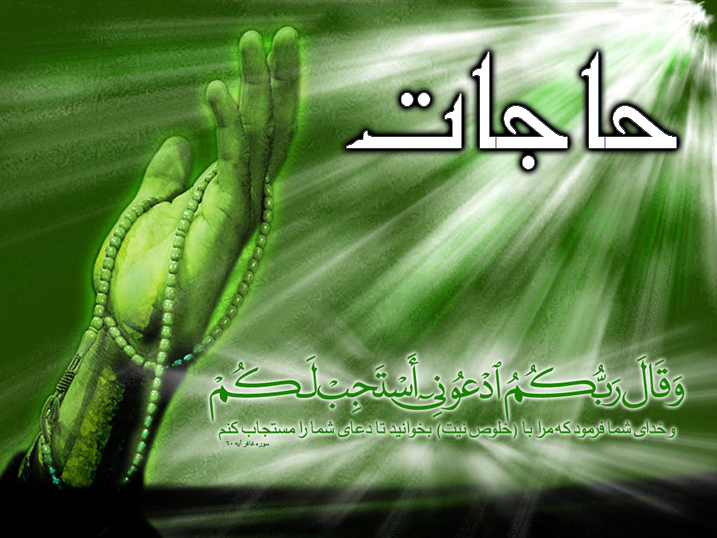 أعمال ليلة النصف من شهر شعبان
A’maal for the 15th Night of Sha'aban
Ziyarat of Imam Hussein (A)
Mafateeh Al Jinaan 
(pg. 438)
Please rise & face towards Karbala
أعمال ليلة النصف من شهر شعبان
A’maal for the 15th Night of Sha'aban
Please recite Two Rakaat Salaat
Hadiya Ziyarat
أعمال ليلة النصف من شهر شعبان
A’maal for the 15th Night of Sha'aban
Namaaz -e- 
Ja’afar-e-Tayyaar
أعمال ليلة النصف من شهر شعبان
A’maal for the 15th Night of Sha'aban
Method
Method of reciting Namaaz -e- Ja’afar-e-Tayyaar
4 rakaats (2 Namaaz x 2 rakaats each). Following Surah to be recited after Surah Al-Hamd of each rakaat
	A)  1st  namaaz Surah Al-Zilzaal in 1st rakaat and Surah Al-Aadiyaat in 2nd rakaat. 
	B)  2nd namaaz Surah An-Nasr in 1st rakaat and Surah Al-Ikhlaas in 2nd rakaat. 
        In addition 75 x Tasbihaate Arbaa have to be recited in EACH rakaat in following positions
A)  15 x after Qira’at.
B)  10 x in each of these 6 positions - in Ruku, after ruku, in each Sajdah, after each Sajdah.
Note : In the last Sajdah – i.e. 2nd Sajdah of 4th Rakaat (after Dhikr and 10 Tasbihaate Arba) a short Du’a has to be recited.
أعمال ليلة النصف من شهر شعبان
A’maal for the 15th Night of Sha'aban
Short Du’a
Mafateeh Al Jinaa n (Pg. 166)
اللّهُمَّ بِحَقِّ لَيْلَتِنَا هذِهِ وَمَوْلُودِهَا
allahumma bihaqqi laylatina hadhihi wa mawludiha
أعمال ليلة النصف من شهر شعبان
A’maal for the 15th Night of Sha'aban
اَللَّهُمَّ صَلِّ عَلَىٰ مُحَمَّدٍ وَآلِ مُحَمَّدٍ
O' Alláh send Your blessings on Muhammad
and the family of Muhammad.
allahumma salli `ala muhammadin wa ali muhammadin
أعمال ليلة النصف من شهر شعبان
A’maal for the 15th Night of Sha'aban
بِسْمِ اللَّهِ الرَّحْمَٰنِ الرَّحِيمِ
In the Name of Alláh, 
the All-beneficent, the All-merciful.
bismi allahi alrrahmini alrrahimi
أعمال ليلة النصف من شهر شعبان
A’maal for the 15th Night of Sha'aban
اللّهُمَّ بِحَقِّ لَيْلَتِنَا هذِهِ وَمَوْلُودِهَا
O Allah: I beseech You in the name of this night and in the name of him whom was born at it
اے معبود! واسطہ ہماری اس رات کا اور اس کے مولود کا
allahumma bihaqqi laylatina hadhihi wa mawludiha
أعمال ليلة النصف من شهر شعبان
A’maal for the 15th Night of Sha'aban
وَحُجَّتِكَ وَمَوْعُودِهَا،
and in the name of Your Argument and in the name of Your promise in it,
اور تیری حجت (ع)اور اس کے موعود (ع)کا
wa hujjtika wa maw`udiha
أعمال ليلة النصف من شهر شعبان
A’maal for the 15th Night of Sha'aban
الَّتِي قَرَنْتَ إلَى فَضْلِهَا فَضْلاً،
the night that You have added a new merit to its many merits
جس کو تو نے فضیلت پر فضیلت عطا کی
allaty qaranta ila fadliha fadlan
أعمال ليلة النصف من شهر شعبان
A’maal for the 15th Night of Sha'aban
فَتَمَّتْ كَلِمَتُكَ صِدْقاً وَعَدْلاً،
So, Your Word has been accomplished truly and fairly;
اور تیرا کلمہ صدق و عدل کے لحاظ سے پورا ہوگیا
fatammt kalimatuka sidqan wa `adlan
أعمال ليلة النصف من شهر شعبان
A’maal for the 15th Night of Sha'aban
لا مُبَدِّلَ لِكَلِمَاتِكَ،
no one can change Your words,
تیرے کلموں کو بدلنے والا کوئی نہیں
la mubaddla likalimatika
أعمال ليلة النصف من شهر شعبان
A’maal for the 15th Night of Sha'aban
وَلا مُعَقِّبَ لآيَاتِكَ،
nor obscure Your signs,
اورنہ کوئی تیری آیتوں کا مقابلہ کرنیوالا ہے
wa la mu`aqqba li-ayatika
أعمال ليلة النصف من شهر شعبان
A’maal for the 15th Night of Sha'aban
نُورُكَ الْمُتَأَلِّقُ،
(He is) Your glowing Light
وہ (مہدی موعود(ع)) تیرا نور تاباں اور
nuruka almutalliqu
أعمال ليلة النصف من شهر شعبان
A’maal for the 15th Night of Sha'aban
وَضِيَاؤُكَ الْمُشْرِقُ،
and Your bring splendor
جھلملاتی روشنی ہے
wa d¢au´uka almushriqu
أعمال ليلة النصف من شهر شعبان
A’maal for the 15th Night of Sha'aban
وَالْعَلَمُ النُّورُ فِي طَخْيَاءِ الدَّيْجُورِ،
and the luminous sign in the obscurity of darkness
 وہ نور کا ستون، شان والی سیاہ رات کی تاریکی میں
wal-`alamu alnnuru fi takhya‘i alddayjuri
أعمال ليلة النصف من شهر شعبان
A’maal for the 15th Night of Sha'aban
الْغَائِبُ الْمَسْتُورُ
and the absent and the concealed,
پنہاں و پوشیدہ ہے
algha’ibu almasturu
أعمال ليلة النصف من شهر شعبان
A’maal for the 15th Night of Sha'aban
جَلَّ مَوْلِدُهُ، وَكَرُمَ مَحْتِدُهُ،
Lofty is his birth and noble is his lineage
اس کی ولادت بلند مرتبہ ہے اس کی اصل
jalla mawliduhu wa karuma mahtiduhu
أعمال ليلة النصف من شهر شعبان
A’maal for the 15th Night of Sha'aban
وَالْمَلائِكَةُ شُهَّدُهُ،
and the angels are his witnesses
 فرشتے ا س کے گواہ ہیں
wal-mala’ikatu shuhhaduhu
أعمال ليلة النصف من شهر شعبان
A’maal for the 15th Night of Sha'aban
وَاللّهُ نَاصِرُهُ وَمُؤَيِّدُهُ،
and Allah is his Supporter and Backer
اور اللہ ا سکا مدد گار و حامی ہے
wallahu nasiruhu wa mu´ayyduhu
أعمال ليلة النصف من شهر شعبان
A’maal for the 15th Night of Sha'aban
إذَا آنَ مِيعَادُهُ وَالْمَلائِكَةُ أَمْدَادُهُ،
when his time comes and the angels shall be his sponsors;
جب اس کے وعدے کا وقت آئے گااور فرشتے اس کے معاون ہیں
idha ana mi`aduhu wal-mala’ikatu amdaduhu
أعمال ليلة النصف من شهر شعبان
A’maal for the 15th Night of Sha'aban
سَيْفُ اللّهِ الَّذِي لا يَنْبُو،
(He shall act as) the sword of Allah that shall never miss the target,
وہ خدا کی تلوار ہے جو کند نہیں ہوتی
sayfu allahi alladhy la yanbu
أعمال ليلة النصف من شهر شعبان
A’maal for the 15th Night of Sha'aban
وَنُورُهُ الَّذِي لا يَخْبُو،
and His light that shall never be extinguished
اور اس کا ایسا نور ہے جو ماند نہیں پڑتا
wa nuruhu alladhy la yakhbu
أعمال ليلة النصف من شهر شعبان
A’maal for the 15th Night of Sha'aban
وَذُو الْحِلْمِ الَّذِي لا يَصْبُو،
And the forbearing person who shall never deviate the truth.
وہ ایسا بردبار ہے جو حد سے نہیں نکلتا
wa dhu alhilmi alladhy la yasbu
أعمال ليلة النصف من شهر شعبان
A’maal for the 15th Night of Sha'aban
مَدَارُ الدَّهْرِ،
and the motive and reason of the course of events,
وہ ہر زمانے کا سہارا ہے
madaru alddhri
أعمال ليلة النصف من شهر شعبان
A’maal for the 15th Night of Sha'aban
وَنَوَامِيسُ الْعَصْرِ،
and the one for whom the laws of ages have been made
یہ معصومین(ع) ہر عہد کی عزت
wa nawamisu al`asri
أعمال ليلة النصف من شهر شعبان
A’maal for the 15th Night of Sha'aban
وَوُلاةُ الأَمْرِ،
and (one of) the men of authority
اور والیان امر ہیں
wa wulatu alamri
أعمال ليلة النصف من شهر شعبان
A’maal for the 15th Night of Sha'aban
وَالْمُنَزَّلُ عَلَيْهِمْ مَا يَتَنَزَّلُ فِي لَيْلَةِ الْقَدْرِ،
who receive that which is revealed on the Grand Night.
جو کچھ شبِ قدر میں نازل کیا جاتا ہے انہی پر نازل ہوتا ہے
wal-munazzalu `alayhim ma yatanazzalu fi laylati alqadri
أعمال ليلة النصف من شهر شعبان
A’maal for the 15th Night of Sha'aban
وَأَصْحَابُ الْحَشْرِ وَالنَّشْرِ،
and the managers of the Resurrection and the Account;
وہی حشر و نشر میں ساتھ دینے والے
wa ashabu alhashri wal-nnashri
أعمال ليلة النصف من شهر شعبان
A’maal for the 15th Night of Sha'aban
تَرَاجِمَةُ وَحْيِهِ،
(They are) the interpreters of His revelations
اس کی وحی کے ترجمان
tarajimatu wahyihi
أعمال ليلة النصف من شهر شعبان
A’maal for the 15th Night of Sha'aban
وَوُلاةُ أَمْرِهِ وَنَهْيِهِ.
and in charge of what is deemed lawful and what is deemed unlawful by Him.
اور اس کے امر و نہی کے نگران ہیں
wa wulatu amrihi wa nahiihi
أعمال ليلة النصف من شهر شعبان
A’maal for the 15th Night of Sha'aban
اللّهُمَّ فَصَلِّ عَلَى خَاتِمِهِمْ وَقَائِمِهِمُ
O Allah: send blessings on their seal and their Riser
اے معبود! پس ان کے خاتم اور ان کے قائم پر رحمت فرما
allahumma fasalli `ala khatimihim wa qa’imihim
أعمال ليلة النصف من شهر شعبان
A’maal for the 15th Night of Sha'aban
الْمَسْتُورِ عَنْ عَوَالِمِهِمْ.
whom is hidden from their world.
جو اس کائنات سے پوشیدہ ہیں
almasturi `an `awalimihim
أعمال ليلة النصف من شهر شعبان
A’maal for the 15th Night of Sha'aban
اللّهُمَّ وَأَدْرِكْ بِنَا أَيَّامَهُ وَظُهُورَهُ وَقِيَامَهُ،
O Allah: (please) make us causes for the coming of him,and causes for his advent and reappearance
اے معبود! ہمیں اس کا زمانہ اس کا ظہور اور قیام دیکھنا نصیب فرما
allahumma wa adrik bina ayyamahu wa zuhurahu wa qiyamahu
أعمال ليلة النصف من شهر شعبان
A’maal for the 15th Night of Sha'aban
وَاجْعَلْنَا مِنْ أَنْصَارِهِ،
and (please) include us with his supporters
اور ہمیں اس کے مددگاروں میں قرار دے
waj`alna min ansarihi
أعمال ليلة النصف من شهر شعبان
A’maal for the 15th Night of Sha'aban
وَاقْرِنْ ثأْرَنَا بِثَأْرِهِ،
and join our vengeance to his
ہمارا اور اس کا انتقام ایک کردے
waqrin tha’rana bitha’rihi
أعمال ليلة النصف من شهر شعبان
A’maal for the 15th Night of Sha'aban
وَاكْتُبْنَا فِي أَعْوَانِهِ وَخُلَصَائِهِ،
and decide us to be among his assistants and retinue.
اور ہمیں اسکےمددگاروں اور مخلصوں میں لکھ دے
waktubna fi a`wanihi wa khulasa’ihi
أعمال ليلة النصف من شهر شعبان
A’maal for the 15th Night of Sha'aban
وَأَحْيِنَا فِي دَوْلَتِهِ نَاعِمِينَ،
and make us live in bliss in his reign,
ہمیں اسکی حکومت میں زندگی کی نعمت عطا کر
wa ahiinafi dawlatihi na`imina
أعمال ليلة النصف من شهر شعبان
A’maal for the 15th Night of Sha'aban
وَبِصُحْبَتِهِ غَانِمِينَ،
and make us win the ecstasy of his companionship,
اور اسکی صحبت سے بہرہ یاب فرما
wa bisuhbatihi ghanimina
أعمال ليلة النصف من شهر شعبان
A’maal for the 15th Night of Sha'aban
وَبِحَقِّهِ قَائِمِينَ،
and make us of those who carry out our duty toward him,
اسکے حق میں قیام کرنیوالے
wa bihaqqhi qa’imina
أعمال ليلة النصف من شهر شعبان
A’maal for the 15th Night of Sha'aban
وَمِنَ السُّوءِ سَالِمِينَ،
and save us from evil.
اور برائی سے محفوظ رہنے کی توفیق دے
wa mina alssu‘I salimina
أعمال ليلة النصف من شهر شعبان
A’maal for the 15th Night of Sha'aban
يَا أَرْحَمَ الرَّاحِمِينَ،
O the most Merciful of all those who show mercy.
اے سب سے زیادہ رحم کرنے والے
yaarhama alrrahimina
أعمال ليلة النصف من شهر شعبان
A’maal for the 15th Night of Sha'aban
وَالْحَمْدُ لِلّهِ رَبِّ الْعَالَمِينَ،
All praise be to Allah, Lord of the worlds.
اور حمد اللہ ہی کیلئے ہے جو جہانوں کا پروردگار ہے
walhamdu lillahi rabbi al`alamina
أعمال ليلة النصف من شهر شعبان
A’maal for the 15th Night of Sha'aban
وَصَلَوَاتُهُ عَلَى سَيِّدِنَا مُحَمَّدٍ
His blessings be upon our master, Muhammad
اور اسکی رحمتیں ہوں ہمارے سردار محمد پر
wa salawatuhu `alasayydinamuhammadin
أعمال ليلة النصف من شهر شعبان
A’maal for the 15th Night of Sha'aban
خَاتَمِ النَّبِيِّينَ وَالْمُرْسَلِينَ
the seal of the Prophets and the Messengers,
جو نبیوں اور رسولوں کے خاتم ہیں
khatami alnnabiyyina wal-mursalina
أعمال ليلة النصف من شهر شعبان
A’maal for the 15th Night of Sha'aban
وَعَلَى أَهْلِبَيْتِهِ الصَّادِقِينَ
and upon his Household, the veracious,
اور انکے اہل پر جو ہر حال میں سچ بولنے والے ہیں
wa `alaahli baytihi alssadiqina
أعمال ليلة النصف من شهر شعبان
A’maal for the 15th Night of Sha'aban
وَعِتْرَتِهِ النَّاطِقِينَ،
and his offspring, the spokespersons of the truth,
اور انکے اہل خاندان پر جو حق کے ترجمان ہیں
wa `itratihi alnnatiqina
أعمال ليلة النصف من شهر شعبان
A’maal for the 15th Night of Sha'aban
وَالْعَنْ جَمِيعَ الظَّالِمِينَ،
and withhold blessings from all the wrongdoers
اور لعنت کرتمام ظلم کرنے والوں پر
wal-`an jami`a alzzalimina
أعمال ليلة النصف من شهر شعبان
A’maal for the 15th Night of Sha'aban
وَاحْكُمْ بَيْنَنَا وَبَيْنَهُمْ
and judge between them and us
اور فیصلہ کر ہمارے اور ان کے درمیان
wahkum baynanawa baynahum
أعمال ليلة النصف من شهر شعبان
A’maal for the 15th Night of Sha'aban
يَاأَحْكَمَ الْحَاكِمِينَ.
O the Most Just of all judges.
اے سب سے بڑھ کر فیصلہ کرنے والے۔
ya ahkama alhakimina
أعمال ليلة النصف من شهر شعبان
A’maal for the 15th Night of Sha'aban
بِسْمِ اللَّهِ الرَّحْمَٰنِ الرَّحِيمِ
In the Name of Alláh, 
the All-beneficent, the All-merciful.
bismi allahi alrrahmini alrrahimi
أعمال ليلة النصف من شهر شعبان
A’maal for the 15th Night of Sha'aban
Short Du’a
Mafateeh Al Jinaa n (Pg. 166)
اللّهُمَّ أَنْتَ الْحَيُّ الْقَيُّومُ
allahumma anta alhayyu alqayyumu
أعمال ليلة النصف من شهر شعبان
A’maal for the 15th Night of Sha'aban
اَللَّهُمَّ صَلِّ عَلَىٰ مُحَمَّدٍ وَآلِ مُحَمَّدٍ
O' Alláh send Your blessings on Muhammad
and the family of Muhammad.
allahumma salli `ala muhammadin wa ali muhammadin
أعمال ليلة النصف من شهر شعبان
A’maal for the 15th Night of Sha'aban
بِسْمِ اللَّهِ الرَّحْمَٰنِ الرَّحِيمِ
In the Name of Alláh, 
the All-beneficent, the All-merciful.
bismi allahi alrrahmini alrrahimi
أعمال ليلة النصف من شهر شعبان
A’maal for the 15th Night of Sha'aban
اللّهُمَّ أَنْتَ الْحَيُّ الْقَيُّومُ
O Allah: You are verily the Ever-living, the Self-Subsisting,
اے معبود! تو زندہ وپائندہ، بلندتر،
allahumma anta alhayyu alqayyumu
أعمال ليلة النصف من شهر شعبان
A’maal for the 15th Night of Sha'aban
الْعَلِيُّ الْعَظِيمُ
the Most High, the All-great,
بلندتر
al`aliyyu al`azimu
أعمال ليلة النصف من شهر شعبان
A’maal for the 15th Night of Sha'aban
الْخَالِقُ الرَّازِقُ
the Creator, the Sustainer,
بزرگتر خلق کرنے والا، رزق دینے والا
alkhaliqu alrraziqu
أعمال ليلة النصف من شهر شعبان
A’maal for the 15th Night of Sha'aban
الْمُحْيِي الْمُمِيتُ
the Giver of live, the Causer of death,
زندہ کرنے والا، موت دینے والا
almuhiy almumitu
أعمال ليلة النصف من شهر شعبان
A’maal for the 15th Night of Sha'aban
الْبَدِيءُ الْبَدِيعُ،
the Originator, the Maker.
آغاز کرنے اور ایجاد کرنے والا ہے
albadi‘u albadi`u
أعمال ليلة النصف من شهر شعبان
A’maal for the 15th Night of Sha'aban
لَكَ الْجَلالُ،
To You is the Majesty
تیرے لیے جلالت
laka aljalalu
أعمال ليلة النصف من شهر شعبان
A’maal for the 15th Night of Sha'aban
وَلَكَ الْفَضْلُ،
and to You is the favor,
اور تیرے ہی لیے بزرگی ہے
wa laka alfazlu
أعمال ليلة النصف من شهر شعبان
A’maal for the 15th Night of Sha'aban
وَلَكَ الْحَمْدُ،
and to You is all praise,
تیری ہی حمد ہے
wa laka alhamdu
أعمال ليلة النصف من شهر شعبان
A’maal for the 15th Night of Sha'aban
وَلَكَ الْمَنُّ،
and to You is thanks,
اور تو ہی احسان کرتا ہے
wa laka almann
أعمال ليلة النصف من شهر شعبان
A’maal for the 15th Night of Sha'aban
وَلَكَ الْجُودُ،
and to You is magnanimity,
اور تو ہی سخاوت والا ہے
wa laka aljudu
أعمال ليلة النصف من شهر شعبان
A’maal for the 15th Night of Sha'aban
وَلَكَ الْكَرَمُ،
and to You is generosity,
تو ہی صاحب کرم
wa laka alkaramu
أعمال ليلة النصف من شهر شعبان
A’maal for the 15th Night of Sha'aban
وَلَكَ الأَمْرُ،
and to You do belong all affairs,
اور تو ہی امر کا مالک ہے
wa laka alamru
أعمال ليلة النصف من شهر شعبان
A’maal for the 15th Night of Sha'aban
وَلَكَ الْمَجْدُ،
and to You is glory,
تو ہی شان والا
wa laka almajdu
أعمال ليلة النصف من شهر شعبان
A’maal for the 15th Night of Sha'aban
وَلَكَ الشُّكْرُ،
and to You is gratitude;
اور تو ہی لائق شکر ہے
wa laka alshshkru
أعمال ليلة النصف من شهر شعبان
A’maal for the 15th Night of Sha'aban
وَحْدَكَ لا شَرِيكَ لَكَ،
You are alone without having any partner with You.
تو یکتا ہے تیرا کوئی شریک نہیں ہے
wa hdaka la sharika laka
أعمال ليلة النصف من شهر شعبان
A’maal for the 15th Night of Sha'aban
يَا وَاحِدُ يَا أَحَدُ يَا صَمَدُ
O the One: O the Absolute: O the Besought of all:
اے یکتا، اے یگانہ، اے بے نیاز،
ya wahidu ya ahadu ya samadu
أعمال ليلة النصف من شهر شعبان
A’maal for the 15th Night of Sha'aban
يَا مَنْ لَمْ يَلِدْ وَلَمْ يُولَدْ
O He Who neither begets nor is He begotten,
ے وہ جس نے نہ کسی کو جنا اور نہ وہ جنا گیا
ya man lam yalid wa lam yulad
أعمال ليلة النصف من شهر شعبان
A’maal for the 15th Night of Sha'aban
وَلَمْ يَكُنْ لَهُ كُفُواً أَحَدٌ،
and there is none like to Him.
 اور نہ کوئی اس کا ہمسر ہوسکتا ہے
wa lam yakun lahu kufwan ahadun
أعمال ليلة النصف من شهر شعبان
A’maal for the 15th Night of Sha'aban
صَلِّ عَلَى مُحَمَّدٍ وَآلِ مُحَمَّدٍ
(please do) bless Muhammad and the Household of Muhammad
حضرت محمد اور آل محمد پر رحمت فرما
salli `ala muhammadin wa ali muhammadin
أعمال ليلة النصف من شهر شعبان
A’maal for the 15th Night of Sha'aban
وَاغْفِرْ لِي وَارْحَمْنِي
and forgive me; and have mercy upon me;
اور مجھے بخش دے مجھ پر رحمت فرما
waghfir li warhamny
أعمال ليلة النصف من شهر شعبان
A’maal for the 15th Night of Sha'aban
وَاكْفِنِي مَا أَهَمَّنِي
and relieve me from whatever has aggrieved me;
کٹھن کاموں میں میری کفایت فرما
wakfiny ma ahammany
أعمال ليلة النصف من شهر شعبان
A’maal for the 15th Night of Sha'aban
وَاقْضِ دَيْنِي،
and help me settle my debt;
میرا قرض ادا کردے
waqdi dayni
أعمال ليلة النصف من شهر شعبان
A’maal for the 15th Night of Sha'aban
وَوَسِّعْ عَلَيَّ فِي رِزْقِي،
and expand my provisions;
میرے رزق میں کشائش فرما
wa wassi` `alayy fi rizqi
أعمال ليلة النصف من شهر شعبان
A’maal for the 15th Night of Sha'aban
فَإنَّكَ فِي هذِهِ اللَّيْلَةِ كُلَّ أَمْرٍ حَكِيمٍ تَفْرُقُ،
for You, at this night, make distinct all affairs of wisdom;
کہ تو اسی رات میں ہر حکمت والے کام کی تدبیر کرتا ہے
fa’innaka fi hadhihi allaylati kull amrin hakimin tafruqu
أعمال ليلة النصف من شهر شعبان
A’maal for the 15th Night of Sha'aban
وَمَنْ تَشَاءُ مِنْ خَلْقِكَ تَرْزُقُ،
and You grant sustenance to whomever You wish among Your creatures.
اور اپنی مخلوق میں سے جسے چاہے رزق و روزی دیتا ہے،
wa man tasha‘u min khalqika tarzuqu
أعمال ليلة النصف من شهر شعبان
A’maal for the 15th Night of Sha'aban
فَارْزُقْنِي وَأَنْتَ خَيْرُ الرَّازِقِينَ،
So, (please do) grant me sustenance and You are verily the Best of sustainers.
پس مجھے بھی رزق دے کیونکہ تو ہی سب سے بہتر رزق دینے والا ہے
farzuqny wa anta khayru alrraziqina
أعمال ليلة النصف من شهر شعبان
A’maal for the 15th Night of Sha'aban
فَإنَّكَ قُلْتَ وَأَنْتَ خَيْرُ الْقَائِلِينَ النَّاطِقِينَ:
You have said—and You are the Best of those who speak and utter—
یقینا یہ تیرا ہی فرمان ہے اور تو بہتر ہے سب کہنے والوں بولنے والوں میں
fa’innaka qulta wa anta khayru alqa’ilina alnnatiqina:
أعمال ليلة النصف من شهر شعبان
A’maal for the 15th Night of Sha'aban
(وَاسْأَلُوَا اللّهَ مِنْ فَضْلِهِ)
“Ask Allah of His bounty.”
کہ مانگو اللہ تعالیٰ سے اس کے فضل میں سے
“was-alu allaha min fadlihi”
أعمال ليلة النصف من شهر شعبان
A’maal for the 15th Night of Sha'aban
فَمِنْ فَضْلِكَ أَسْأَلُ،
I thus ask You of Your bounty;
پس میں تیرے فضل کا سوال کرتاہوں
famin fadlika as-alu
أعمال ليلة النصف من شهر شعبان
A’maal for the 15th Night of Sha'aban
وَإيَّاكَ قَصَدْتُ،
and to You do I turn my face;
اور بس تیرا ہی ارادہ رکھتا ہوں
wa ‘iyyaka qasadtu
أعمال ليلة النصف من شهر شعبان
A’maal for the 15th Night of Sha'aban
وَابْنَ نَبِيِّكَ اعْتَمَدْتُ،
and the intercession of Your Prophet’s son do I seek;
تیرے نبی کے فرزند کو اپنا سہارابناتا ہوں
wabna nabiyyka a`tamadtu
أعمال ليلة النصف من شهر شعبان
A’maal for the 15th Night of Sha'aban
وَلَكَ رَجَوْتُ،
and for You do I hope.
اور تجھی سے امید رکھتا ہوں
wa laka rajawtu
أعمال ليلة النصف من شهر شعبان
A’maal for the 15th Night of Sha'aban
فَارْحَمْنِي يَا أَرْحَمَ الرَّاحِمِينَ.
So, (please do) have mercy upon me; O the most Merciful of all those who show mercy.
پس مجھ پر رحم فرما اے سب سے زیادہ رحم کرنے والے
farhamny ya arhama alrrahimina
أعمال ليلة النصف من شهر شعبان
A’maal for the 15th Night of Sha'aban
بِسْمِ اللَّهِ الرَّحْمَٰنِ الرَّحِيمِ
In the Name of Alláh, 
the All-beneficent, the All-merciful.
bismi allahi alrrahmini alrrahimi
أعمال ليلة النصف من شهر شعبان
A’maal for the 15th Night of Sha'aban
Short Du’a
Mafateeh Al Jinaa n (Pg. 167)
اللّهُمَّ اقْسِمْ لَنَا مِنْ خَشْيَتِكَ
allahumma aqsim lana min khashiyatika
أعمال ليلة النصف من شهر شعبان
A’maal for the 15th Night of Sha'aban
اَللَّهُمَّ صَلِّ عَلَىٰ مُحَمَّدٍ وَآلِ مُحَمَّدٍ
O' Alláh send Your blessings on Muhammad
and the family of Muhammad.
allahumma salli `ala muhammadin wa ali muhammadin
أعمال ليلة النصف من شهر شعبان
A’maal for the 15th Night of Sha'aban
بِسْمِ اللَّهِ الرَّحْمَٰنِ الرَّحِيمِ
In the Name of Alláh, 
the All-beneficent, the All-merciful.
bismi allahi alrrahmini alrrahimi
أعمال ليلة النصف من شهر شعبان
A’maal for the 15th Night of Sha'aban
اللّهُمَّ اقْسِمْ لَنَا مِنْ خَشْيَتِكَ
O Allah: (please do) grant us an amount of fearfulness of You
اے معبود! ہمیں اپنے خوف کا اتنا حصہ دے
allahumma aqsim lana min khashiyatika
أعمال ليلة النصف من شهر شعبان
A’maal for the 15th Night of Sha'aban
مَا يَحُولُ بَيْنَنَا وَبَيْنَ مَعْصِيَتِكَ،
that prevents us from committing acts of disobedience to You;
جو ہمارے اور ہماری طرف سے تیری نافرمانی کے درمیان رکاوٹ بن جائے
ma yahulu baynana wa bayna ma`siyatika
أعمال ليلة النصف من شهر شعبان
A’maal for the 15th Night of Sha'aban
وَمِنْ طَاعَتِكَ مَا تُبَلِّغُنَا بِهِ رِضْوَانَكَ،
and an amount of obedience to You that makes us attain Your satisfaction;
اور فرمانبرداری سے اتنا حصہ  دے کہ اس سے ہم تیری خوشنودی حاصل کرسکیں
wa min ta`atika ma tuballghuna bihi ridwanaka
أعمال ليلة النصف من شهر شعبان
A’maal for the 15th Night of Sha'aban
وَمِنَ الْيَقِينِ مَا يَهُونُ عَلَيْنَا بِهِ مُصِيبَاتُ الدُّنْيَا.
and an amount of conviction that help us tolerate the vicissitudes of this worldly life.
اور اتنا یقین عطا کر کہ جس کی بدولت دنیا کی تکلیفیں ہمیں سبک معلوم ہوں
wa mina aliyaqini ma yahunu `alayna bihi musibatu alddunya
أعمال ليلة النصف من شهر شعبان
A’maal for the 15th Night of Sha'aban
اللّهُمَّ أَمْتِعْنَا بِأَسْمَاعِنَا وَأَبْصَارِنَا وَقُوَّتِنَا
O Allah: (please do) make us enjoy our hearings, sights, and powers
اے معبود!  ہمیں ہمارے کانوںآ نکھوں اور قوت سے مستفید فرما
allahumma amti`na biasma`ina wa absarina wa quwwatina
أعمال ليلة النصف من شهر شعبان
A’maal for the 15th Night of Sha'aban
مَا أَحْيَيْتَنَا وَاجْعَلْهُ الْوَارِثَ مِنَّا،
so long as You decide to keep us alive; and (please do) make it the inheritor of us.
جب تک تو ہمیں  زندہ رکھے ور اس قائم(ع) کو ہمارا وارث بنا
ma ahiyaytana waj`alhu alwaritha minna
أعمال ليلة النصف من شهر شعبان
A’maal for the 15th Night of Sha'aban
وَاجْعَلْ ثأْرَنَا عَلَى مَنْ ظَلَمَنَا،
And (please do) make us avenge ourselves against them who wrong us;
اور ان سے بدلہ لینے والا قرار دے جنہوں نے ہم پر ظلم کیا
waj`al tharana `ala man zalamana
أعمال ليلة النصف من شهر شعبان
A’maal for the 15th Night of Sha'aban
وَانْصُرْنَا عَلَى مَنْ عَادَانَا،
and back us against them who antagonize us;
ہمارے دشمنوں کے خلاف ہماری مدد فرما
wansurna `ala man `adana
أعمال ليلة النصف من شهر شعبان
A’maal for the 15th Night of Sha'aban
وَلا تَجْعَلْ مُصِيبَتَنَا فِي دِينِنَا،
and do not suffer misfortunes in affairs of our religion;
اور ہمارے دین میں ہمارے لیے کوئی مصیبت نہ لا
wa la taj`al musibatana fi dinina
أعمال ليلة النصف من شهر شعبان
A’maal for the 15th Night of Sha'aban
وَلا تَجْعَلِ الدُّنْيَا أَكْبَرَ هَمِّنَا وَلا مَبْلَغَ عِلْمِنَا،
and do not make our worldly affairs happen to be our greatest concern or our utmost knowledge;
اور ہماری ہمت اور ہمارے علم کے لیے دنیا کو بڑا مقصد قرار نہ دے
wa la taj`ali alddunya akbara hammna wa la mablagha `ilmina
أعمال ليلة النصف من شهر شعبان
A’maal for the 15th Night of Sha'aban
وَلا تُسَلِّطْ عَلَيْنَا مَنْ لا يَرْحَمُنَا،
and do set him who does not have mercy upon us as master over us;
اور ہم پر اس شخص کو غالب نہ کر جو ہم پر رحم نہ کرے
wa la tusallt `alayna man la yarhamuna
أعمال ليلة النصف من شهر شعبان
A’maal for the 15th Night of Sha'aban
بِرَحْمَتِكَ يَا أَرْحَمَ الرَّاحِمِينَ.
in the name of Your mercy; O the most Merciful of all those who show mercy.
واسطہ تیری رحمت کا اے سب سے زیادہ رحم والے۔
birahmatika yarhama alrrahimina
أعمال ليلة النصف من شهر شعبان
A’maal for the 15th Night of Sha'aban
بِسْمِ اللَّهِ الرَّحْمَٰنِ الرَّحِيمِ
In the Name of Alláh, 
the All-beneficent, the All-merciful.
bismi allahi alrrahmini alrrahimi
أعمال ليلة النصف من شهر شعبان
A’maal for the 15th Night of Sha'aban
Salawaat taught By 
Imam Zainul Abideen (A.S)
Mafateeh Al Jinaa n (Pg. 156)
شَجَرَةِ النُّبُوَّةِ
shajarati alnnbuwwati
أعمال ليلة النصف من شهر شعبان
A’maal for the 15th Night of Sha'aban
اَللَّهُمَّ صَلِّ عَلَىٰ مُحَمَّدٍ وَآلِ مُحَمَّدٍ
O' Alláh send Your blessings on Muhammad
and the family of Muhammad.
اے معبود! محمد و آل محمد پر رحمت نازل فرما
allahumma salli `ala muhammadin wa ali muhammadin
أعمال ليلة النصف من شهر شعبان
A’maal for the 15th Night of Sha'aban
بِسْمِ اللَّهِ الرَّحْمَٰنِ الرَّحِيمِ
In the Name of Alláh, 
the All-beneficent, the All-merciful.
bismi allahi alrrahmini alrrahimi
أعمال ليلة النصف من شهر شعبان
A’maal for the 15th Night of Sha'aban
شَجَرَةِ النُّبُوَّةِ،
the tree of Prophethood;
نبوت کا شجر
shajarati alnnbuwwati
أعمال ليلة النصف من شهر شعبان
A’maal for the 15th Night of Sha'aban
وَمَوضِعِ الرِّسَالَةِ،
and the trustees of the (Divine) Mission;
رسالت کا مقام
،
wa mawdi`i alrrisalati
أعمال ليلة النصف من شهر شعبان
A’maal for the 15th Night of Sha'aban
وَمُخْتَلَفِ الْمَلائِكَةِ،
and the frequently visited by the angels;
فرشتوں کی آمد و رفت کی جگہ
wa mukhtalafi almala’ikati
أعمال ليلة النصف من شهر شعبان
A’maal for the 15th Night of Sha'aban
وَمَعْدِنِ الْعِلْمِ،
and the core of knowledge;
علم کے خزانے
wa ma`dini al`ilmi
أعمال ليلة النصف من شهر شعبان
A’maal for the 15th Night of Sha'aban
وَأَهْلِ بَيْتِ الْوَحْيِ.
and the Household of the Divine Revelation.
اور خانہ وحی میں رہنے والے ہیں
wa ahli bayti alwahii
أعمال ليلة النصف من شهر شعبان
A’maal for the 15th Night of Sha'aban
اللّهُمَّ صَلِّ عَلَى مُحَمَّدٍ وَآلِ مُحَمَّدٍ
O Allah: (please do) send blessings upon Muhammad and the Family of Muhammad—
اے معبود! محمد وآل محمد پر رحمت نازل فرما
allahumma salli `ala muhammadin wa ali muhammadin
أعمال ليلة النصف من شهر شعبان
A’maal for the 15th Night of Sha'aban
الْفُلْكِ الْجَارِيَةِ فِي اللُّجَجِ الْغَامِرَةِ،
the sailing ships through the abysmal waves.
جو بے پناہ بھنوروں میں چلتی ہوئی کشتی ہیں
alfulki aljariyati fi allujaji alghamirati
أعمال ليلة النصف من شهر شعبان
A’maal for the 15th Night of Sha'aban
يَأْمَنُ مَنْ رَكِبَهَا،
He who embarks on will be saved
کہ بچ جائے گا جو اس میں سوار ہوگا
yamanu man rakibaha
أعمال ليلة النصف من شهر شعبان
A’maal for the 15th Night of Sha'aban
وَيَغْرَقُ مَنْ تَرَكَهَا،
but he who abandons will be drowned.
اور غرق ہوگا جو اسے چھوڑ دے گا
wa yaghraqu man tarakaha
أعمال ليلة النصف من شهر شعبان
A’maal for the 15th Night of Sha'aban
الْمُتَقَدِّمُ لَهُمْ مَارِقٌ،
He who precedes them will miss the Right Path
ان سے آگے نکلنے والا دین سے خارج
almutaqaddmu lahum mariqun
أعمال ليلة النصف من شهر شعبان
A’maal for the 15th Night of Sha'aban
وَالْمُتَأَخِّرُ عَنْهُمْ زَاهِقٌ،
and he misses them will lose
اور ان سے پیچھے رہ جانے والا نابود ہو جائے گا
wal-mutakhkhru `anhum zahiqun
أعمال ليلة النصف من شهر شعبان
A’maal for the 15th Night of Sha'aban
وَاللازِمُ لَهُمْ لاحِقٌ.
but he who adheres to them will win.
اور ان کے ساتھ رہنے والا حق تک پہنچ جائے گا
wal-lazimu lahum lahiqun
أعمال ليلة النصف من شهر شعبان
A’maal for the 15th Night of Sha'aban
اللّهُمَّ صَلِّ عَلَى مُحَمَّدٍ وَآلِ مُحَمَّدٍ
O Allah: (please do) send blessings upon Muhammad and the Household of Muhammad—
اے معبود! محمد و آل محمد پر رحمت نازل فرما
allahumma salli `ala muhammadin wa ali muhammadin
أعمال ليلة النصف من شهر شعبان
A’maal for the 15th Night of Sha'aban
الْكَهْفِ الْحَصِينِ،
the impregnable shelter;
جو پائیدار جائے پناہ
alkahfi alhasini
أعمال ليلة النصف من شهر شعبان
A’maal for the 15th Night of Sha'aban
وَغِيَاثِ الْمُضْطَرِّ الْمُسْتَكِينِ،
and the succorers of the helpless, distressed ones;
اور پریشان و بے چارے کی فریاد کو پہنچنے والے،
wa ghiyathi almudtarr almustakini
أعمال ليلة النصف من شهر شعبان
A’maal for the 15th Night of Sha'aban
وَمَلْجَاَ الْهَارِبِينَ،
and the haven of the fugitives;
 بھاگنے اور ڈرنے والے کیلئے جائے امان
wa malja alharibina
أعمال ليلة النصف من شهر شعبان
A’maal for the 15th Night of Sha'aban
وَعِصْمَةِ الْمُعْتَصِمِينَ.
and the asylum of those who seek refuge.
اور ساتھ رہنے والوں کے نگہدار ہیں
wa `ismati almu`tasimina
أعمال ليلة النصف من شهر شعبان
A’maal for the 15th Night of Sha'aban
اللّهُمَّ صَلِّ عَلَى مُحَمَّدٍ وَآلِ مُحَمَّدٍ
O Allah: (please do) send blessings upon Muhammad and the Household of Muhammad
اے معبود محمد و آل محمد پر رحمت نازل فرما
allahumma salli `ala muhammadin wa ali muhammadin
أعمال ليلة النصف من شهر شعبان
A’maal for the 15th Night of Sha'aban
صَلاةً كَثِيرَةً تَكُونُ لَهُمْ رِضاً،
so much blessings that please them
بہت بہت رحمت کہ جوان کے لیے وجہ خوشنودی
salatan kathiratan takunu lahum ridan
أعمال ليلة النصف من شهر شعبان
A’maal for the 15th Night of Sha'aban
وَلِحَقِّ مُحَمَّدٍ وَآلِ مُحَمَّدٍ أَدَاءً وَقَضَاءً
and settle all (our) duties towards Muhammad and the Household of Muhammad
اور محمد وآل محمد(ع) کے واجب حق کی ادائیگی
wa lihaqq muhammadin wa ali muhammadin ada‘an wa qada‘an
أعمال ليلة النصف من شهر شعبان
A’maal for the 15th Night of Sha'aban
بِحَوْلٍ مِنْكَ وَقُوَّةٍ يَا رَبَّ الْعَالَمِينَ.
by Your might and power; O the Lord of the worlds.
 اور اس کے پورا ہونے کاموجب بنے تیری قوت و طاقت سے اے جہانوں کے پروردگار
bihawlin minka wa quwwatin ya rabb al`alamina
أعمال ليلة النصف من شهر شعبان
A’maal for the 15th Night of Sha'aban
اللّهُمَّ صَلِّ عَلَى مُحَمَّدٍ وَآلِ مُحَمَّدٍ
O Allah: (please do) send blessings upon Muhammad and the Household of Muhammad—
اے معبود محمد و آل محمد پر رحمت نازل فرما
allahumma salli `ala muhammadin wa ali muhammadin
أعمال ليلة النصف من شهر شعبان
A’maal for the 15th Night of Sha'aban
الطَّيِّبِينَ الأَبْرَارِ الأَخْيَارِ،
the pure, the pious, the righteous
جو پاکیزہ تر، خوش کردار اور نیکو کار ہیں
alttayyibina alabrari al-akhyari
أعمال ليلة النصف من شهر شعبان
A’maal for the 15th Night of Sha'aban
الَّذِينَ أَوْجَبْتَ حُقُوقَهُمْ،
whose rights have been made incumbent upon us by You
جن کے حقوق تو نے واجب کیے
alladhina awjabta huquqahum
أعمال ليلة النصف من شهر شعبان
A’maal for the 15th Night of Sha'aban
وَفَرَضْتَ طَاعَتَهُمْ وَوِلايَتَهُمْ.
and the obedience to whom has been deemed obligatory upon us by You and whose (divinely commissioned) leadership has been (also) deemed obligatory upon us by You.
اور تو نے ان کی اطاعت اور محبت کو فرض قرار دیا ہے
wa faradta ta`atahum wa wilaiyatahum
أعمال ليلة النصف من شهر شعبان
A’maal for the 15th Night of Sha'aban
اللّهُمَّ صَلِّ عَلَى مُحَمَّدٍ وَآلِ مُحَمَّدٍ
O Allah: (please do) send blessings upon Muhammad and the Household of Muhammad;
اے معبود محمد و آل محمد پر رحمت نازل فرما
allahumma salli `ala muhammadin wa ali muhammadin
أعمال ليلة النصف من شهر شعبان
A’maal for the 15th Night of Sha'aban
وَاعْمُرْ قَلْبِي بِطَاعَتِكَ،
and fill in my heart with the obedience to You;
اور میرے دل کو اپنی اطاعت سے آباد فرما
wa a`mur qalby bita`atika
أعمال ليلة النصف من شهر شعبان
A’maal for the 15th Night of Sha'aban
وَلا تُخْزِنِي بِمَعْصِيَتِكَ،
and do not disgrace me by acts of disobedience to You;
اپنی نافرمانی سے مجھے رسوا و خوار نہ کر
wa la tukhziny bima`siyatika
أعمال ليلة النصف من شهر شعبان
A’maal for the 15th Night of Sha'aban
وَارْزُقْنِي مُوَاسَاةَ مَنْ قَتَّرْتَ عَلَيْهِ مِنْ رِزْقِكَ
and grant me the feeling of sympathy towards those whom You have decided to straiten their sustenance
اور جس کے رزق میں تو نے تنگی کی ہے مجھے اس سے ہمدردی کرنے کی توفیق دے
warzuqny mwasata man qattrta `alayhi min rizqika
أعمال ليلة النصف من شهر شعبان
A’maal for the 15th Night of Sha'aban
بِمَا وَسَّعْتَ عَلَيَّ مِنْ فَضْلِكَ،
by means of Your favors that You have decided to make expansive for me
کیونکہ تو نے اپنے فضل سے میرے رزق میں فراخی کی
bima wa ss`ta `alayy min fadlika
أعمال ليلة النصف من شهر شعبان
A’maal for the 15th Night of Sha'aban
وَنَشَرْتَ عَلَيَّ مِنْ عَدْلِكَ،
and by means of that with which You have covered me out of Your fairness;
مجھ پر اپنے عدل کوپھیلایا
wa nasharta `alayy min `adlika
أعمال ليلة النصف من شهر شعبان
A’maal for the 15th Night of Sha'aban
وَأَحْيَيْتَنِي تَحْتَ ظِلِّكَ،
and make me live under Your shade.
اور مجھے اپنے سائے تلے زندہ رکھا
wa ahiyaytany tahta zillka
أعمال ليلة النصف من شهر شعبان
A’maal for the 15th Night of Sha'aban
وَهذَا شَهْرُ نَبِيِّكَ سَيِّدِ رُسُلِكَ
This is the month of Your Prophet and the Master of Your Messengers.
اور یہ تیرے نبی کا مہینہ ہے جو تیرے رسولوں کے سردار ہیں
wa hadha shahru nabiyyka sayyidi rusulika
أعمال ليلة النصف من شهر شعبان
A’maal for the 15th Night of Sha'aban
شَعْبَانُ الَّذِي حَفَفْتَهُ مِنْكَ بِالرَّحْمَةِ وَالرِّضْوَانِ
It is Sha`ban, which You have encompassed with Your mercy and pleasure,
یہ ماہ شعبان جسے تو نے اپنی رحمت اور رضامندی کے ساتھ گھیرا ہوا ہے
sha`banu alladhy hafaftahu minka bilrrahmati wal-rridwani
أعمال ليلة النصف من شهر شعبان
A’maal for the 15th Night of Sha'aban
الَّذِي كَانَ رَسُولُ اللّهِ صَلَّى اللّهُ عَلَيْهِ وَآلِهِ وَسَلَّمَ
and on which the Messenger of Allah—peace and blessings be upon him and his Family—
یہ وہی مہینہ ہے جس میں حضرت رسول ﷺ
alladhy kana rasulu allahi salla allahu `alayhi wa alihi wa sallama
أعمال ليلة النصف من شهر شعبان
A’maal for the 15th Night of Sha'aban
يَدْأَبُ فِي صِيَامِهِ وَقِيَامِهِ
used to observe fasting painstakingly and used to spend it with acts of worship
فروتنی سے روزے رکھتے اور صلوٰة  قیام کیا کرتے تھے
yad’abu fi siamihi wa qiamihi
أعمال ليلة النصف من شهر شعبان
A’maal for the 15th Night of Sha'aban
فِي لَيَالِيهِ وَأَيَّامِهِ
on all of its days and night
اس کے ہر دن اور رات میں
fi layalihi wa ayyamihi
أعمال ليلة النصف من شهر شعبان
A’maal for the 15th Night of Sha'aban
بُخُوعاً لَكَ فِي إكْرَامِهِ وَإعْظَامِهِ إلَى مَحَلِّ حِمَامِهِ.
on account of Your honoring and dignifying this month, up to his death.
تیری فرمانبرداری اور اس مہینے کے مراتب و درجات کے باعث وہ زندگی بھر ایسا ہی کرتے رہے
bukhu`an laka fi ikramihi wa i`zamihi ila mahall himamihi
أعمال ليلة النصف من شهر شعبان
A’maal for the 15th Night of Sha'aban
اللّهُمَّ فَأَعِنَّا عَلَى الإسْتِنَانِ بِسُنَّتِهِ فِيهِ،
O Allah: (please do) help us follow the example of him (i.e. the Holy Prophet as regards the honoring of this month)
اے معبود! پس اس  مہینے میں ہمیں ان کی سنت کی پیروی
allahumma fa`inna `ala alastinani bisunntihi fihi
أعمال ليلة النصف من شهر شعبان
A’maal for the 15th Night of Sha'aban
وَنَيْلِ الشَّفَاعَةِ لَدَيْهِ.
and help us attain nearness to him.
اور ان کی شفاعت کے حصول میں مدد فرما
wa nayli alshshfa`ati ladayhi
أعمال ليلة النصف من شهر شعبان
A’maal for the 15th Night of Sha'aban
اللّهُمَّ وَاجْعَلْهُ لِي شَفِيعاً مُشَفَّعاً،
O Allah: (please do) decide him as my interceder (before You) whose intercession for me is acceptable
اے معبود؛ آنحضرت کو میرا شفیع بنا جن کی شفاعت مقبول ہے
allahumma waj`alhu li shafi`an mushaffa`an
أعمال ليلة النصف من شهر شعبان
A’maal for the 15th Night of Sha'aban
وَطَرِيقاً إلَيْكَ مَهْيَعاً،
and as my clear path toward You;
اور میرے لیے اپنی طرف کھلا راستہ قرار دے
wa tariqan ilayka mahiya`an
أعمال ليلة النصف من شهر شعبان
A’maal for the 15th Night of Sha'aban
وَاجْعَلْنِي لَهُ مُتَّبِعاً حَتَّى أَلْقَاكَ يَوْمَ الْقِيَامَةِ عَنِّي رَاضِياً،
and make me follow him until I meet You on the Resurrection Day enjoying Your pleasure with me
مجھے انکا سچا پیروکار بنادے یہاں تک کہ میں روز قیامت تیرے حضور پیش ہوں جبکہ تو مجھسے راضی ہو
waj`alny lahu muttbi`an hatta alqaka yawma alqiamati `anni radiyan
أعمال ليلة النصف من شهر شعبان
A’maal for the 15th Night of Sha'aban
وَعَنْ ذُنُوبِي غَاضِياً،
and Your overlooking my sins
 اور میرے گناہوں سے چشم پوشی کرے
wa `an dhunuby ghadiyan
أعمال ليلة النصف من شهر شعبان
A’maal for the 15th Night of Sha'aban
قَدْ أَوْجَبْتَ لِي مِنْكَ الرَّحْمَةَ وَالرِّضْوَانَ،
and thus You will confer upon me with Your mercy and pleasure
ایسے میں تو نے میرے لیے اپنی رحمت اور خوشنودی لازم کر رکھی ہو
qad awjabta li minka alrrahmata wal-rridwana
أعمال ليلة النصف من شهر شعبان
A’maal for the 15th Night of Sha'aban
وَأَنْزَلْتَنِي دَارَ الْقَرَارِ وَمَحَلِّ الأَخْيَارِ.
and allow me to reside in the Eternal Abode and the Place of the Righteous.
اور مجھے دارالقرار اور صالح لوگوں کے ساتھ رہنے کی مہلت دے
wa anzaltany dara alqarari wa mahall al-akhyari
أعمال ليلة النصف من شهر شعبان
A’maal for the 15th Night of Sha'aban
اَللَّهُمَّ صَلِّ عَلَىٰ مُحَمَّدٍ وَآلِ مُحَمَّدٍ
O' Alláh send Your blessings on Muhammad
and the family of Muhammad.
allahumma salli `ala muhammadin wa ali muhammadin
أعمال ليلة النصف من شهر شعبان
A’maal for the 15th Night of Sha'aban
دُعَاء كُميل
Dua'a Kumayl
أعمال ليلة النصف من شهر شعبان
A’maal for the 15th Night of Sha'aban
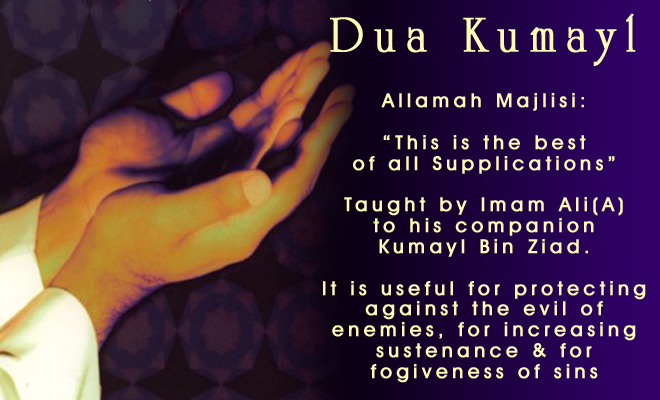 أعمال ليلة النصف من شهر شعبان
A’maal for the 15th Night of Sha'aban
سُبْحانَ اللهِ  وَالْحَمْدُ للهِ واللهُ اَكْبَرُ وَلا اِلـهَ إلاَّ اللهُ
subh'aanallah walh'amdu lillah wallahu akbar wa laa-Ilaaha-illallah
Recite 100 times
أعمال ليلة النصف من شهر شعبان
A’maal for the 15th Night of Sha'aban
اَللَّهُمَّ صَلِّ عَلَىٰ مُحَمَّدٍ وَآلِ مُحَمَّدٍ
O' Alláh send Your blessings on Muhammad
and the family of Muhammad.
allahumma salli `ala muhammadin wa ali muhammadin
أعمال ليلة النصف من شهر شعبان
A’maal for 15th Night of Sha'aban
Recite 100 times
سُبْحانَ اللهِ  وَالْحَمْدُ للهِ واللهُ اَكْبَرُ وَلا اِلـهَ إلاَّ اللهُ
Glory be to Alláh. All praise be to Alláh. Alláh is the Greatest. There is none worthy of worship besides Alláh.
subh'aanallah walh'amdu lillah wallahu akbar wa laa-Ilaaha-illallah
أعمال ليلة النصف من شهر شعبان
A’maal for the 15th Night of Sha'aban
اَللَّهُمَّ صَلِّ عَلَىٰ مُحَمَّدٍ وَآلِ مُحَمَّدٍ
O' Alláh send Your blessings on Muhammad
and the family of Muhammad.
allahumma salli `ala muhammadin wa ali muhammadin
أعمال ليلة النصف من شهر شعبان
A’maal for the 15th Night of Sha'aban
Short Du’a
Mafateeh Al Jinaa n (Pg. 169)
إلهِي تَعَرَّضَ لَكَ فِي هذَا اللَّيْلِ الْمُتَعَرِّضُونَ،
ilahy ta`arrada laka fi hadha allayli almuta`arriduna
أعمال ليلة النصف من شهر شعبان
A’maal for the 15th Night of Sha'aban
اَللَّهُمَّ صَلِّ عَلَىٰ مُحَمَّدٍ وَآلِ مُحَمَّدٍ
O' Alláh send Your blessings on Muhammad
and the family of Muhammad.
allahumma salli `ala muhammadin wa ali muhammadin
أعمال ليلة النصف من شهر شعبان
A’maal for the 15th Night of Sha'aban
بِسْمِ اللَّهِ الرَّحْمَٰنِ الرَّحِيمِ
In the Name of Alláh, 
the All-beneficent, the All-merciful.
bismi allahi alrrahmini alrrahimi
أعمال ليلة النصف من شهر شعبان
A’maal for the 15th Night of Sha'aban
إلهِي تَعَرَّضَ لَكَ فِي هذَا اللَّيْلِ الْمُتَعَرِّضُونَ،
O Allah: tonight the seekers of favors, restless and eager, present themselves to You;
میرے معبود! طلب کرنیوالوں نے آج رات خود کو تیرے ہی سامنے پیش کیا ہے۔
ilahy ta`arrada laka fi hadha allayli almuta`arriduna
أعمال ليلة النصف من شهر شعبان
A’maal for the 15th Night of Sha'aban
وَقَصَدَكَ الْقَاصِدُونَ،
the determined aspirers have You in mind;
ارادہ کرنیوالوں نے تیری ہی بارگاہ کا ارادہ کیا ہی
wa qasadaka alqasiduna
أعمال ليلة النصف من شهر شعبان
A’maal for the 15th Night of Sha'aban
وَأَمَّلَ فَضْلَكَ وَمَعْرُوفَكَ الطَّالِبُونَ،
those who make requests look long and attentively at Your obligingness and kindness;
اور حاجتمندوں نے تیری  ہی فضل و احسان سے امید باندھی ہوئی ہے
wa ammla fadlaka wa ma`rufaka alttalibuna
أعمال ليلة النصف من شهر شعبان
A’maal for the 15th Night of Sha'aban
وَلَكَ فِي هذَا اللَّيْلِ نَفَحَاتٌ وَجَوَائِزُ
You, in this night, give gifts, bounties beyond measure,
آج کی رات تیری مہربانیاں، تیری بخشش
wa laka fi hadha allayli nafahatun wa jawa’izu
أعمال ليلة النصف من شهر شعبان
A’maal for the 15th Night of Sha'aban
وَعَطَايَا وَمَوَاهِبُ
free donations, and favors,
تیری عطائیں اور تیرے ہی انعام ہیں
wa `ataya wa mawahibu
أعمال ليلة النصف من شهر شعبان
A’maal for the 15th Night of Sha'aban
تَمُنُّ بِهَا عَلَى مَنْ تَشَاءُ مِنْ عِبَادِكَ،
to those whom You will from among Your servants when they make a request,
کہ تو اپنے بندوں میں سے جس پر چاہے ان سے احسان فرمائے
tamunnu biha `ala man tasha‘u min `ibadika
أعمال ليلة النصف من شهر شعبان
A’maal for the 15th Night of Sha'aban
وَتَمْنَعُهَا مَنْ لَمْ تَسْبِقْ لَهُ الْعِنَايَةُ مِنْكَ،
and say no to those who do not try to get in advance (remain behind) for obtaining the bounties from You.
ور جس پر تیری توجہ اور عنایت نہ ہوئی ہو اس سے روک لے
wa tamna`uha man lam tasbiq lahu al`inaiyatu minka
أعمال ليلة النصف من شهر شعبان
A’maal for the 15th Night of Sha'aban
وَهَا أَنَا ذَا عُبَيْدُكَ الْفَقِيرُ إلَيْكَ
I, a modest needy bondman,
اور یہ میں ہوں تیراحقیر بندہ
wa ha ana dha `ubayduka alfaqiru ilayka
أعمال ليلة النصف من شهر شعبان
A’maal for the 15th Night of Sha'aban
الْمُؤَمِّلُ فَضْلَكَ وَمَعْرُوفَكَ،
am hopeful of Your obligingness and kindness.
کہ تیرا محتاج ہوں اور تیرے فضل و احسان کی امید وار ہوں
almu´ammilu fadlaka wa ma`rufaka
أعمال ليلة النصف من شهر شعبان
A’maal for the 15th Night of Sha'aban
فَإنْ كُنْتَ يَا مَوْلايَ تَفَضَّلْتَ فِي هذِهِ اللَّيْلَةِ عَلَى أَحَدٍ مِنْ خَلْقِكَ
Indeed if You, O My Master, bestows a favor on any one, in this night, from among Your created beings,
پس اے میرے مولا! اگر آج کی رات میں تو اپنی مخلوق میں کسی پر فضل و کرم کرے
fain kunta ya mawlaiya tafaddalta fi hadhihi allaylati `ala ahadin min khalqika
أعمال ليلة النصف من شهر شعبان
A’maal for the 15th Night of Sha'aban
وَعُدْتَ عَلَيْهِ بِعَائِدَةٍ مِنْ عَطْفِكَ
and multiply profits and gains for him out of love and affection,
ور اس کو انعام عطا فرمائے اور وہ انعام عطا فرمائے جو تیری مہربانی کے ساتھ ہو
wa `udta `alayhi bi`a’idatin min `atfika
أعمال ليلة النصف من شهر شعبان
A’maal for the 15th Night of Sha'aban
فَصَلِّ عَلَى مُحَمَّدٍ وَآلِ مُحَمَّدٍ
please send blessings upon Muhammad and the Household of Muhammad:
تو محمد و آل محمد پر رحمت نازل فرما
fasalli `ala muhammadin wa ali muhammadin
أعمال ليلة النصف من شهر شعبان
A’maal for the 15th Night of Sha'aban
الطَّيِّبِينَ الطَّاهِرِينَ الْخَيِّرِينَ الْفَاضِلِينَ،
the pure, the immaculate, the virtuous, and the righteous;
جوپاکیزہ ہیں، نیکو کار ہیں اور با فضیلت ہیں
alttiyyibina alttahirina alkhayyrina alfadilina
أعمال ليلة النصف من شهر شعبان
A’maal for the 15th Night of Sha'aban
وَجُدْ عَلَيَّ بِطَوْلِكَ وَمَعْرُوفِكَ
and then let me have enough and be contented on account of Your liberality and obligingness,
اور اپنے فضل اور احسان سے مجھ پر بخشش کر
wa jud `alayya bitawlika wa ma`rufika
أعمال ليلة النصف من شهر شعبان
A’maal for the 15th Night of Sha'aban
يَا رَبَّ الْعَالَمِينَ،
O Lord of the worlds!
اے جہانوں کے پالنے والے
ya rabba al`alamina
أعمال ليلة النصف من شهر شعبان
A’maal for the 15th Night of Sha'aban
وَصَلَّى اللّهُ عَلَى مُحَمَّدٍ خَاتَمِ النَّبِيِّينَ
May Allah send blessings upon Muhammad, the seal of the Prophets,
اور محمد پر الله کی رحمت ہوجو نبیوںمیں آخری نبی ہیں
wa salla allahu `ala muhammadin khatami alnnabiyyina
أعمال ليلة النصف من شهر شعبان
A’maal for the 15th Night of Sha'aban
وَآلِهِ الطَّاهِرِينَ
and upon his Household, the immaculate,
اور ان کی آل(ع) پر جو پاکیزہ ہیں
wa alihi alttahirina
أعمال ليلة النصف من شهر شعبان
A’maal for the 15th Night of Sha'aban
وَسَلَّمَ تَسْلِيماً
and may He exalt them very much.
اور سلام ہو بہت سلام
wa sallama tasliman
أعمال ليلة النصف من شهر شعبان
A’maal for the 15th Night of Sha'aban
إنَّ اللّهَ حَمِيدٌ مَجِيدٌ.
verily, Allah is worthy of all praise, full of all glory.
 بے شک اللہ خوبی والااور شان والا ہے
inn allaha hamidun majidun
أعمال ليلة النصف من شهر شعبان
A’maal for the 15th Night of Sha'aban
اللّهُمَّ إنِّي أَدْعُوكَ كَمَا أَمَرْتَ
O Allah: I am praying You as You ordered me to do,
اے معبود! میںتجھ سے دعا کرتا ہوں
allahumma inni ad`uka kama amarta
أعمال ليلة النصف من شهر شعبان
A’maal for the 15th Night of Sha'aban
فَاسْتَجِبْ لِي كَمَا وَعَدْتَ
So, (please) respond to me as You promised.
جیسے تو نے حکم دیا تو اپنے وعدے کے مطابق اسے قبول فرما
fastajib li kama wa`adta
أعمال ليلة النصف من شهر شعبان
A’maal for the 15th Night of Sha'aban
إنَّكَ لا تُخْلِفُ الْمِيعَادَ.
verily, You never break Your promise.
کیونکہ تو اپنے وعدے کی خلاف ورزی نہیں کرتا
innaka la tukhlifu almi`ada
أعمال ليلة النصف من شهر شعبان
A’maal for the 15th Night of Sha'aban
وَصَلَّىٰ ٱللَّهُ عَلَىٰ مُحَمَّدٍ وَآلِ مُحَمَّدٍ
Allah may send blessings upon Muhammad and the Household of Muhammad.
wa salla allahu `ala muhammadin wa ali muhammadin
أعمال ليلة النصف من شهر شعبان
A’maal for the 15th Night of Sha'aban
PLEASE GO INTO
SAJDAH

And recite:
أعمال ليلة النصف من شهر شعبان
A’maal for the 15th Night of Sha'aban
سَجَدَ لَكَ سَوَادِي وَخَيَالِي،
Prostrating before You are my body and my shadow
سجدہ کیا تیرے آگے میرے بدن اور میرے خیال نے
sajada laka sawady wa khayali
أعمال ليلة النصف من شهر شعبان
A’maal for the 15th Night of Sha'aban
وَآمَنَ بِكَ فُؤَادِي،
and my heart is in full faith of You
اور ایمان لایا ہے تجھ پر میرا دل
wa amana bika fu´adi
أعمال ليلة النصف من شهر شعبان
A’maal for the 15th Night of Sha'aban
هذِهِ يَدَايَ وَمَا جَنَيْتُهُ عَلَى نَفْسِي،
These are my two hands and this is what I have committed against myself,
یہ ہیں میرے دونوں ہاتھ اور جو ستم میں نے خود پر کیا ہے
hadhihi yadaiya wa ma janaytuhu `ala nafsi
أعمال ليلة النصف من شهر شعبان
A’maal for the 15th Night of Sha'aban
يَا عَظِيمُ تُرْجَى لِكُلِّ عَظِيمٍ
O the All-great: You are hoped for all enormous things;
اے بڑائی  والے جس سے امید ہے بڑے کام کی
ya `azimu turja likulli `azimin
أعمال ليلة النصف من شهر شعبان
A’maal for the 15th Night of Sha'aban
اِغْفِرْ لِيَ الْعَظيمَ فَاِنَّهُ لايَغْفِرُ الذَّنْبَ الْعَظيمَ إِلاّ الرَّبُّ الْعَظيم
forgive my serious offences because, beyond a shadow of doubt, no one can forgive the grave transgression except the Great Lord.
تو میرے بڑے بڑے گناہ بخش دے کیونکہ بڑے گناہوں کو سوائے بڑائی والے پروردگار کے کوئی بخش نہیں سکتا۔
ighfir liyal a’z’eemafa—innahu laa yaghfirud’d’anbal a’z’eema illar rabbul a’z’eem
أعمال ليلة النصف من شهر شعبان
A’maal for the 15th Night of Sha'aban
SIT & PLEASE
GO INTO SAJDAH AGAIN

And recite:
أعمال ليلة النصف من شهر شعبان
A’maal for the 15th Night of Sha'aban
اَعُوذُ بُنُورِ وَجْهِكَ الَّذي اَضاءَتْ لَهُ السَّماواتُ وَالاْرَضُونَ
I adhere close to the Light of Thy Being that had illuminated the heavens and the earths,
پناہ لیتا ہوں میں تیرے نورِ ذات کی جس سے آسمانوں اور زمینوں نے روشنی حاصل کی
a—o’od’u binoori wajhikalladee az”aaa-at lahus samaawaatu wal arz”oona
أعمال ليلة النصف من شهر شعبان
A’maal for the 15th Night of Sha'aban
وانْكَشَفَتْ لَهُ الظُّلُماتُ
removed and exposed the darkness,
اور جس سے تاریکیاں چھٹ گئیں
wan—kashafat lahuz’ z’ulumaatu
أعمال ليلة النصف من شهر شعبان
A’maal for the 15th Night of Sha'aban
وَصَلَحَ عَلْيْهِ اَمرُ الاْوَّلينَ وَالاْخِرينَ
put in order the “operation”, from the beginning to the end,
اور اسکی بدولت اولین اورآخرین کا کام بن گیا
wa s’alah’a a’layhi amrul awwaleena wal aakhireen
أعمال ليلة النصف من شهر شعبان
A’maal for the 15th Night of Sha'aban
مِنْ فُجْأَةِ نِقْمَتِكَ
at all times free from violent and unexpected changes to the worse,
کہ وہ تیرے ناگہانی عذاب سے امن کے چھن جانے
min fujaa—ati naqimatika
أعمال ليلة النصف من شهر شعبان
A’maal for the 15th Night of Sha'aban
وَمِنْ تَحْويلِ عافِيَتِكَ
absence of recovery and adjustment
wa min tah’weeli a’afiyatika
أعمال ليلة النصف من شهر شعبان
A’maal for the 15th Night of Sha'aban
وَمِنْ زَوالِ نِعْمَتِكَ
and discontinuation of the supply of natural resources.
اور تیری نعمتوں کے زائل ہو جانے کی سختیوں سے بچ گئے
wa min zawaali nia’—matika
أعمال ليلة النصف من شهر شعبان
A’maal for the 15th Night of Sha'aban
اَللّـهُمَّ ارْزُقْني قَلْباً تَقِيّاً نَقِيّاً
O Alláh give me a knowing fearing, clean conscience,
 اے معبود!مجھے پاک اور پرہیزگار دل دے
allaahummar—zuqnee qalban taqiyyan naqiyyan
أعمال ليلة النصف من شهر شعبان
A’maal for the 15th Night of Sha'aban
وَمِنَ الشِّرْكِ بَرياً لا كافِراً وَلا شَقِياً .
free from hypocrisy, which is neither renegade nor villainous.
کہ جو شرک سے پاک ہو اور نہ حق سے انکاری ہو نہ بے رحم ہو۔
wa minash shirki baree—an laa kaafiran wa laa shaqiyyaa
أعمال ليلة النصف من شهر شعبان
A’maal for the 15th Night of Sha'aban
THEN KEEP YOUR RIGHT CHEEK ON THE SAJDAGAH (MOHR)
and recite:
أعمال ليلة النصف من شهر شعبان
A’maal for the 15th Night of Sha'aban
عَفَّرْتُ وَجْهي فِي التُرابِ وَحُقَّ لي اَنْ اَسْجُدَ لَكَ
I put my face on the earth and roll in the dust because it is imposed as a duty that I prostrate myself in adoration before Thee
میں نے اپنے چہرے کو خاک پر رکھا ہے اور میرے لیے ضروری ہے کہ تیرے آگے سجدہ کروں
affartu  waj-hee fit-turaab  wa-huqqalee  an  as-juda lak
أعمال ليلة النصف من شهر شعبان
A’maal for the 15th Night of Sha'aban
THEN KEEP YOUR LEFT CHEEK ON THE SAJDAGAH (MOHR)
and recite:
أعمال ليلة النصف من شهر شعبان
A’maal for the 15th Night of Sha'aban
عَفَّرْتُ وَجْهي فِي التُرابِ وَحُقَّ لي اَنْ اَسْجُدَ لَكَ
I put my face on the earth and roll in the dust because it is imposed as a duty that I prostrate myself in adoration before Thee 
میں نے اپنے چہرے کو خاک پر رکھا ہے اور میرے لیے ضروری ہے کہ تیرے آگے سجدہ کروں
affartu  waj-hee fit-turaab  wa-huqqalee  an  as-juda lak
أعمال ليلة النصف من شهر شعبان
A’maal for the 15th Night of Sha'aban
Short Dua to be recited from
tonite until rest of the month
Mafateeh Al Jinaan (pg. 170)
أعمال ليلة النصف من شهر شعبان
A’maal for the 15th Night of Sha'aban
اَللّـهُمَّ اِنْ لَمْ تَكُنْ غَفَرْتَ لَنا فيما مَضى مِنْ شَعْبانَ
O Alláh if You have forgiven us during the previous days of Shaaban,
allaahumma in lam takun ghafarta lanaa feema maz”aa min sha’—baana
أعمال ليلة النصف من شهر شعبان
A’maal for the 15th Night of Sha'aban
فَاغْفِرْ لَنا فيما بَقِيَ مِنْهُ
then please be merciful to us in the days now follow.
faghfirlanaa feema baqiya minhu
Recite 4 Rakaat Namaaz (2 Namaaz of 2 rakaats each) - In each rakaat after Surah Al-Hamd recite 100 times Surah Al-Ikhlaas (Qul huwAlláhu ahad).
On completion recite Du’a (Mafateeh Al Jinaan pg.170) “ALLAAHUMMA  INNEE  ILAYKA  - - - - -”
Recite 100 Rakaat Namaaz (50 Namaaz of 2 rakaats each) - In each rakaat after Surah Al-Hamd recite 10 times Surah Al-Ikhlaas (Qul huwAlláhu ahad)..
أعمال ليلة النصف من شهر شعبان
A’maal for the 15th Night of Sha'aban
Merits
ADDITIONAL  A’AMAAL - (These can be performed individually)
Recite 6 Rakaat Namaaz (3 Namaaz of 2 rakaats each) - In each rakaat after Surah Al-Hamd recite following 3 Surah : Surah Al-Yaaseen x1,  Surah Al-Mulk x1,  and  Surah Al-Ikhlaas x1.
Recite Namaaze Shab.
Keep awake the whole night with prayers and repentance to Allaah.
Keep Fast on 15th Shabaan day.
أعمال ليلة النصف من شهر شعبان
A’maal for the 15th Night of Sha'aban
Merits
ADDITIONAL  A’AMAAL - (These can be performed individually)
آنحضرت صلی اللہ علیہ والہ وسلم نے فرمایا تھا کہ 15 شعبان کی رات اللہ تعالیٰ لوگوں کا رزق ، زندگی اور موت اور لوگوں کی فلاح و بہبود کے معاملات میں فیصلے کرتا ہے۔ "شب قدر" کے بعد 15 شعبان کی رات سب سے زیادہ با برکت ہے (جسے "شب برات" بھی کہا جاتا ہے)۔ امام محمد بن علی الباقر (ع) اور امام جعفر بن محمد الصادق علیہ السلام کے مطابق اللہ سبحانہ وتعالی نے آج رات اس کے سامنے پیش کی جانے والی ہر جائز خواہش کو پورا کرنے کا وعدہ کیا ہے
أعمال ليلة النصف من شهر شعبان
A’maal for the 15th Night of Sha'aban
Merits
أعمال ليلة النصف من شهر شعبان
A’maal for the 15th Night of Sha'aban
Method
غسل کریں

عشاء کی نماز کے بعد ۲ رکعت نماز پڑھیں جس میں پہلی رکعت میں سورۃ حمد کے بعد سورۃ کافرون اور دوسری رکعت میں سورۃ اخلاص پڑھیں۔پھر اس شکل میں تسبیح کریں:سبحان اللہ(۳۳مرتبہ)،الحمدُ لاللہ(۳۳مرتبہ)اوراللہ اکبر(۳۴مرتبہ)

زیارتِ امام حسین(ع) (مفاتیح الجنان صفحہ۴۳۸)۔”السلامُ عَلَیْکَ یَبْنَ۔۔۔“ پڑہیں اور اس کے بعد ۲رکعت نمازِ زیارت ادا کری

نمازِ جعفرِطیّار پڑھیں(مفاتیح الجنان )۴۶
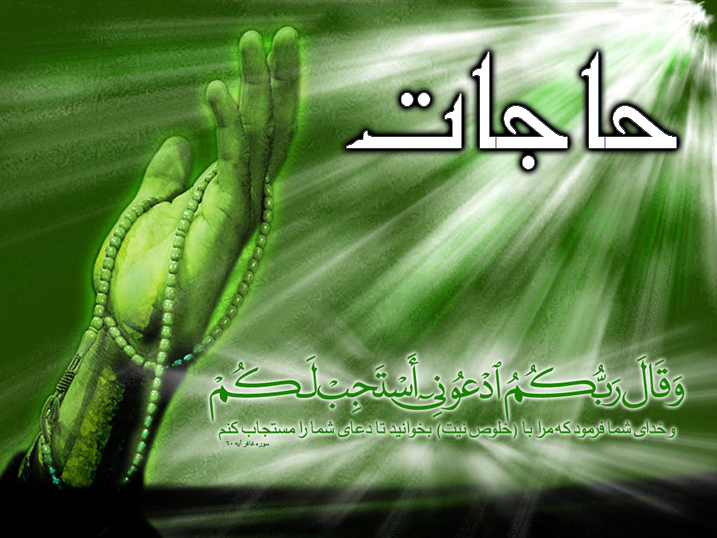 أعمال ليلة النصف من شهر شعبان
A’maal for the 15th Night of Sha'aban
Please recite  Sūrat al-FātiḥahforALL MARHUMEEN
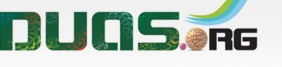 For any errors / comments please write to: duas.org@gmail.com
Kindly recite Sura E Fatiha for Marhumeen of all those who have worked towards making this small work possible.
To display the font correctly, please use the Arabic font “Attari_Quran_Shipped” , Urdu font “Alvi Nastaleeq” & Hindi font “Mangal”. Download font here : http://www.duas.org/fonts/